Нийслэлийн АВТО ЗАМыН хөгжлийн газар
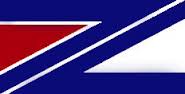 “Замын Цагдаагийн газрын ойролцоо гүүрэн гарц барих төсөл”-ийн ажилтай холбогдуулан төлөвлөж буй түр замын танилцуулга
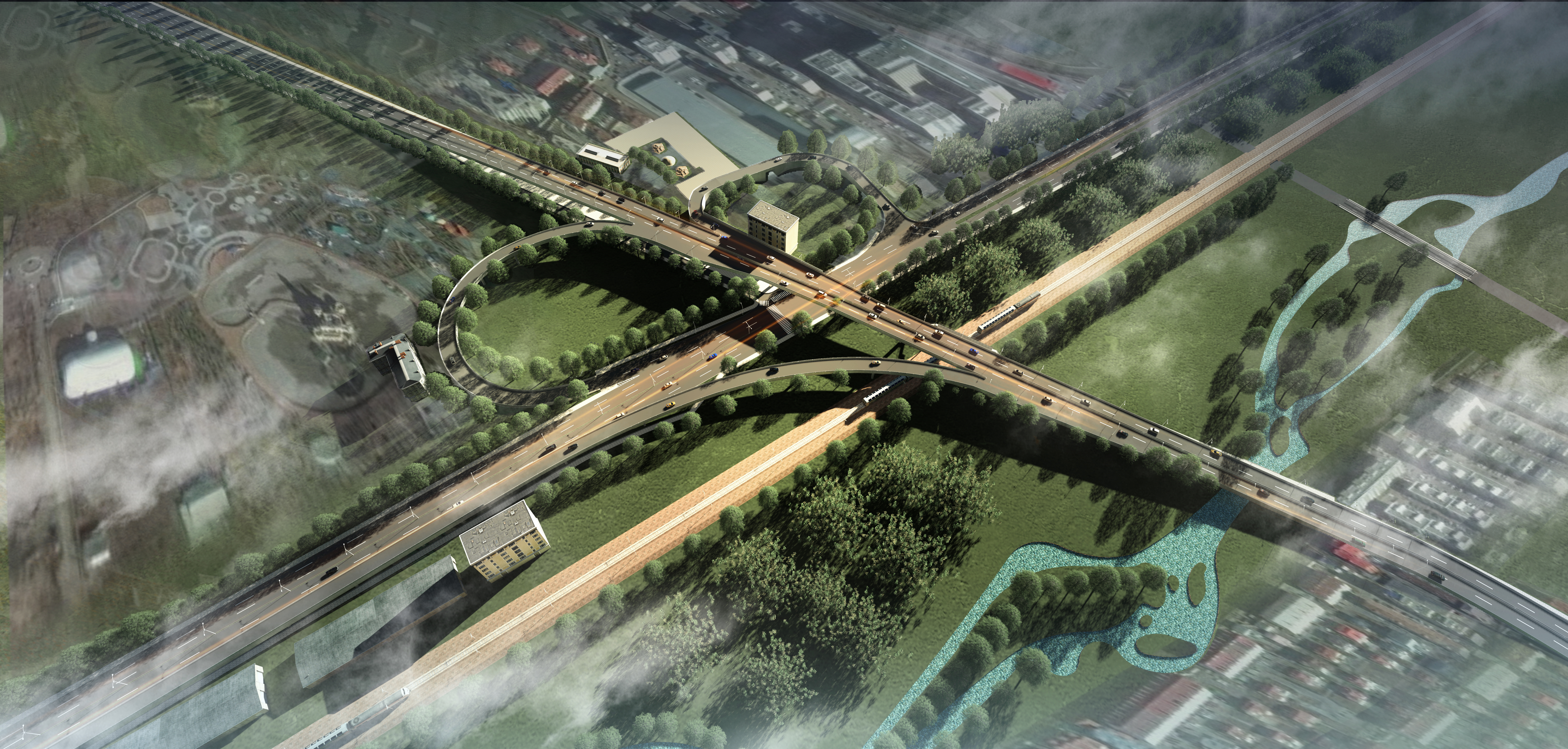 УЛААНБААТАР ХОТ 2018 ОН
төлөвлөж буй түр замын байршил
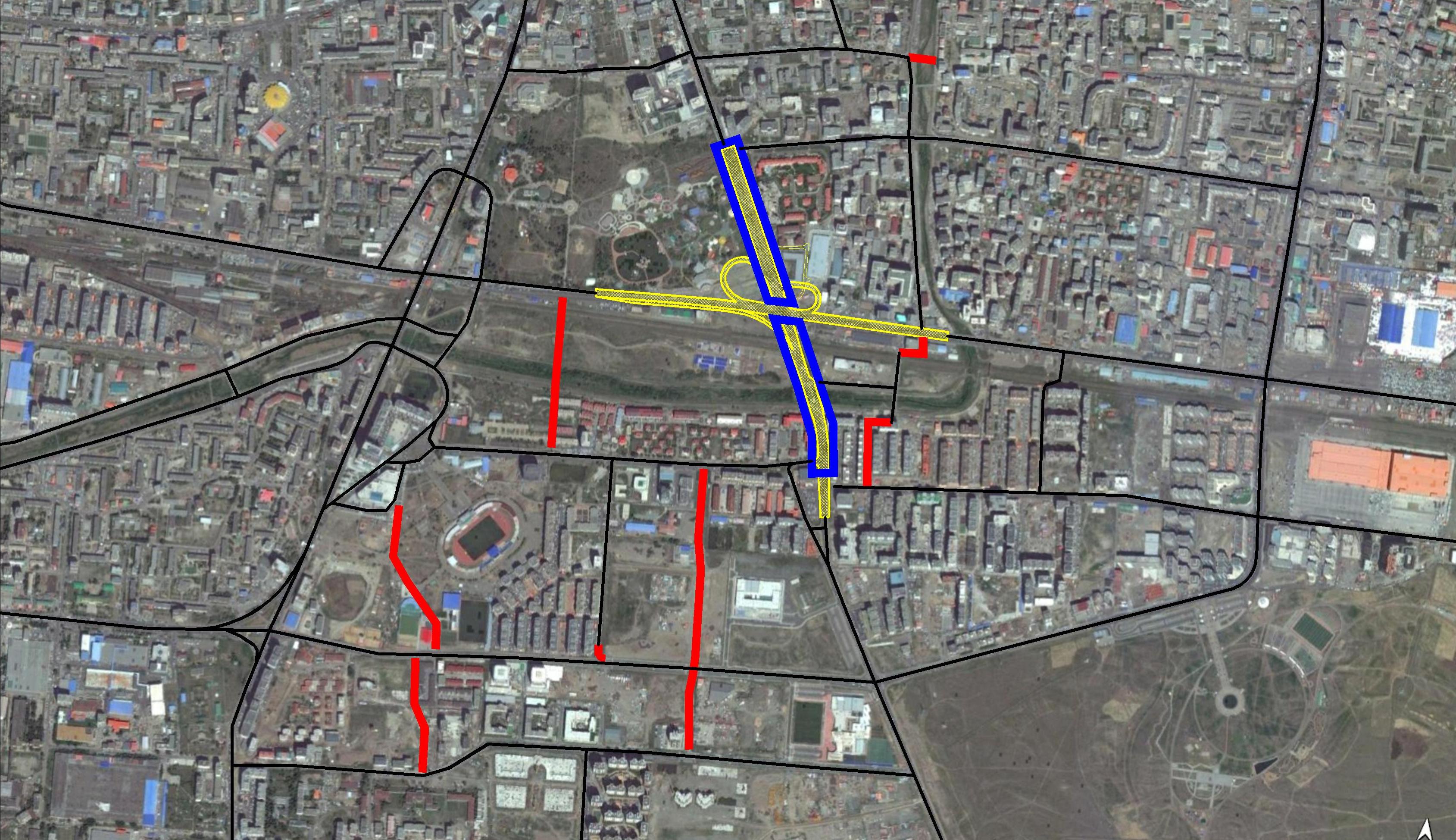 Тайлбар:
8
Олимпийн гудамж
Чингисийн өргөн чөлөө
Намьяанжугийн удамж
Дамдинсүрэнгийн гудамж
Зам хаах хэсэг
Авто замчдын гудамж
Нарны зам
ҮСАХ
Нарантуул ОУХТ
Төлөвлөж буй түр зам
Нарны зам
Гүүрэн гарц
1
7
6
Гандигийн гудамж
Ойр орчмын замын сүлжээ
Хүннүгийн гудамж
Төв цэнгэлдэх
120-н уулзвар
2
4
3
1
Орчлон
Нийслэл хүрээ өргөн чөлөө
Нийслэл хүрээ өргөн чөлөө
Төлөвлөж буй түр замын дугаар
5
Зайсангийн гудамж
Цэцэрлэгт хүрээлэн
Их Монголын гудамж
Уд.академи
Хүннү 2222
1. Махатма Гандигийн гудамжийг нарны замтай холбох 0.41км түр зам
Ач холбогдол: Тус 0,41км авто замыг барьснаар Гандигийн гудамж Нарны замын холбогдож, Энхтайваны гүүр, Соёолжийн нүхэн гарцын тээврийн хэрэгслийн хөдөлгөөний эрчмийг бууруулна.
Хуучин явганы 150м 4 өргөн бетон замтай,

 Явган хүний гүүр буулгах 

Дулааны шугам хамгаалах

2ш суурьт дүүргэлт 

Барилгын шат буулгах
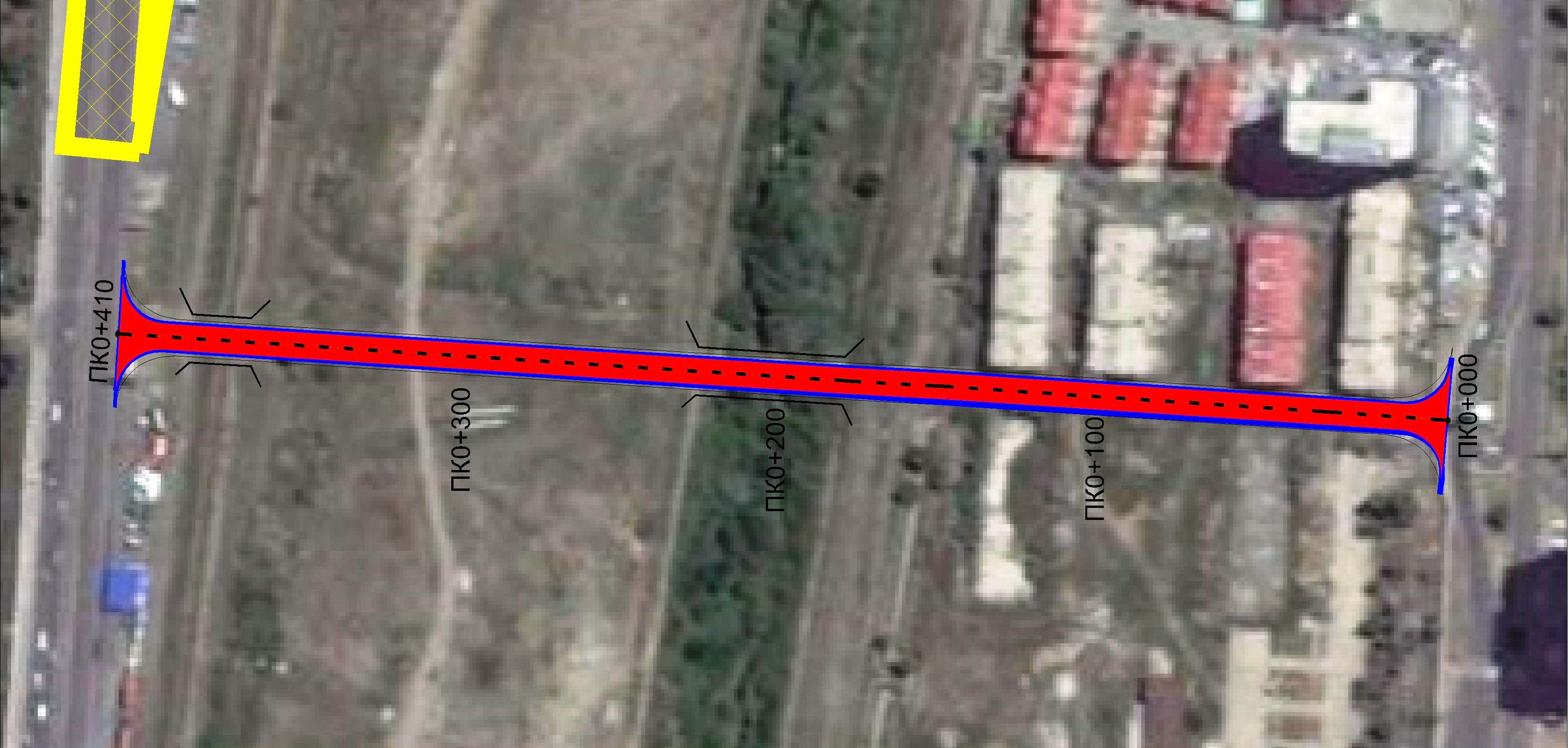 Гүүрэн гарц
Төмөр замын гарам
40 жилийн ойн өндөрлөг
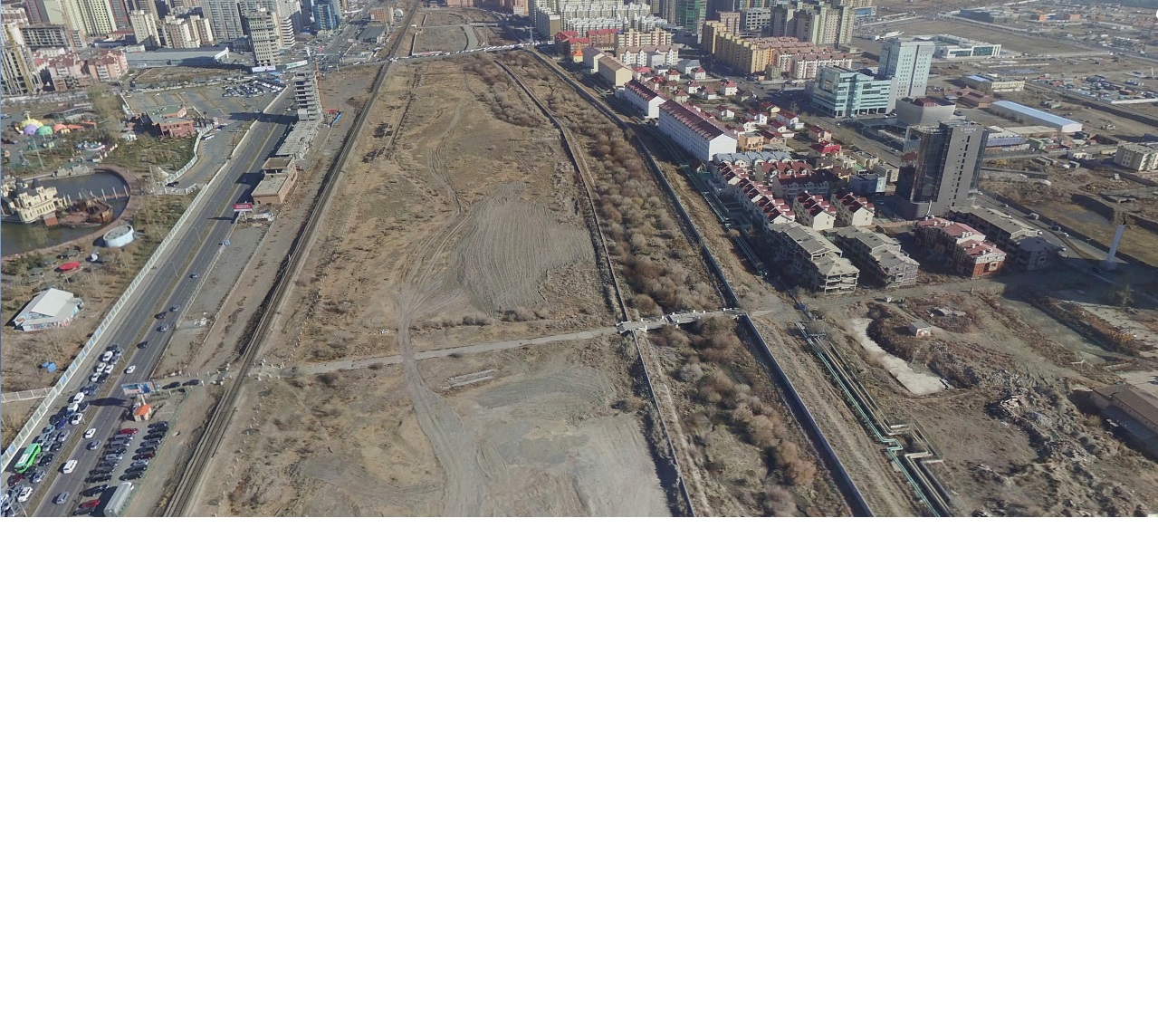 Гандигийн гудам
Нарны зам
Дунд гол
Дулааны шугам
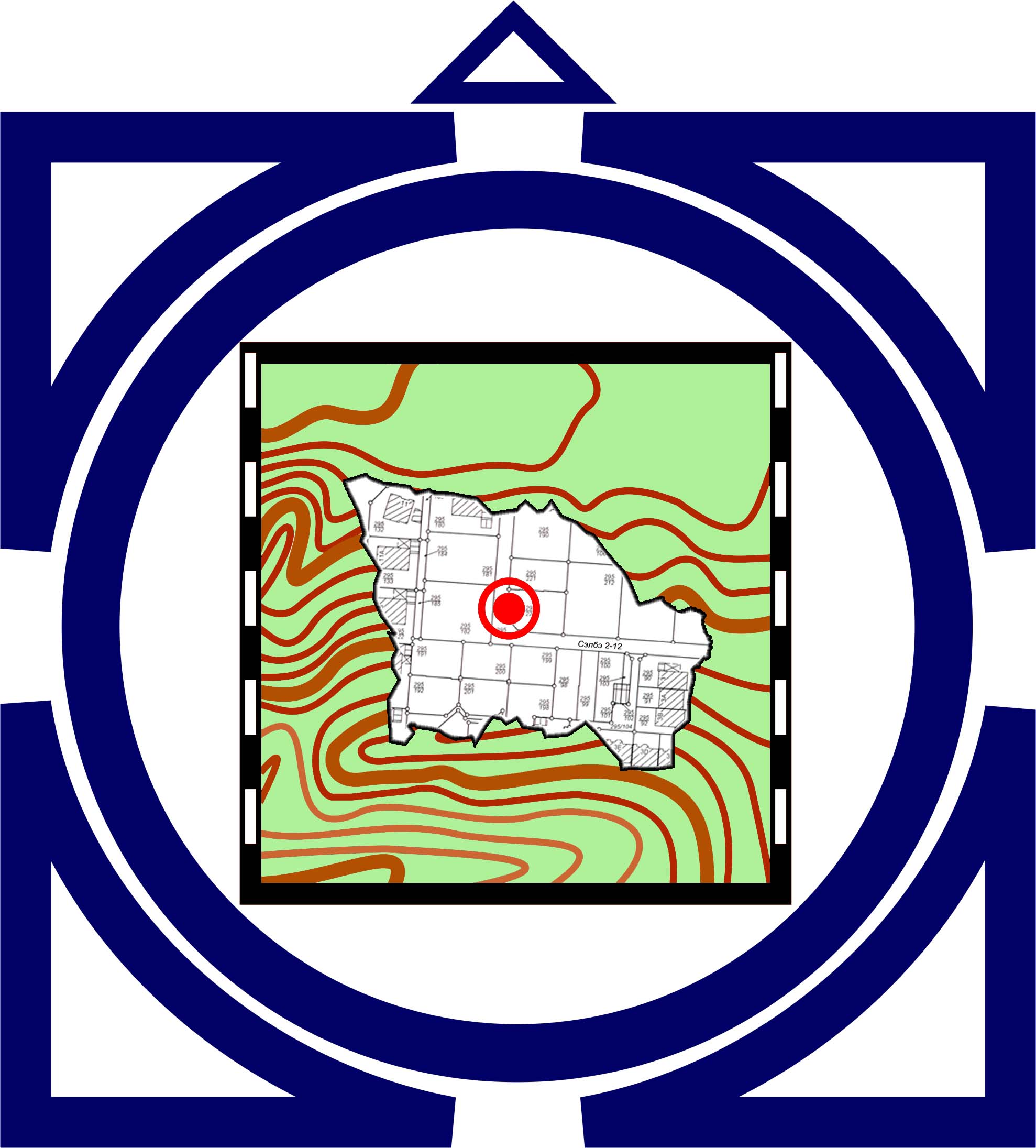 НИЙСЛЭЛИЙН ГАЗРЫН АЛБА
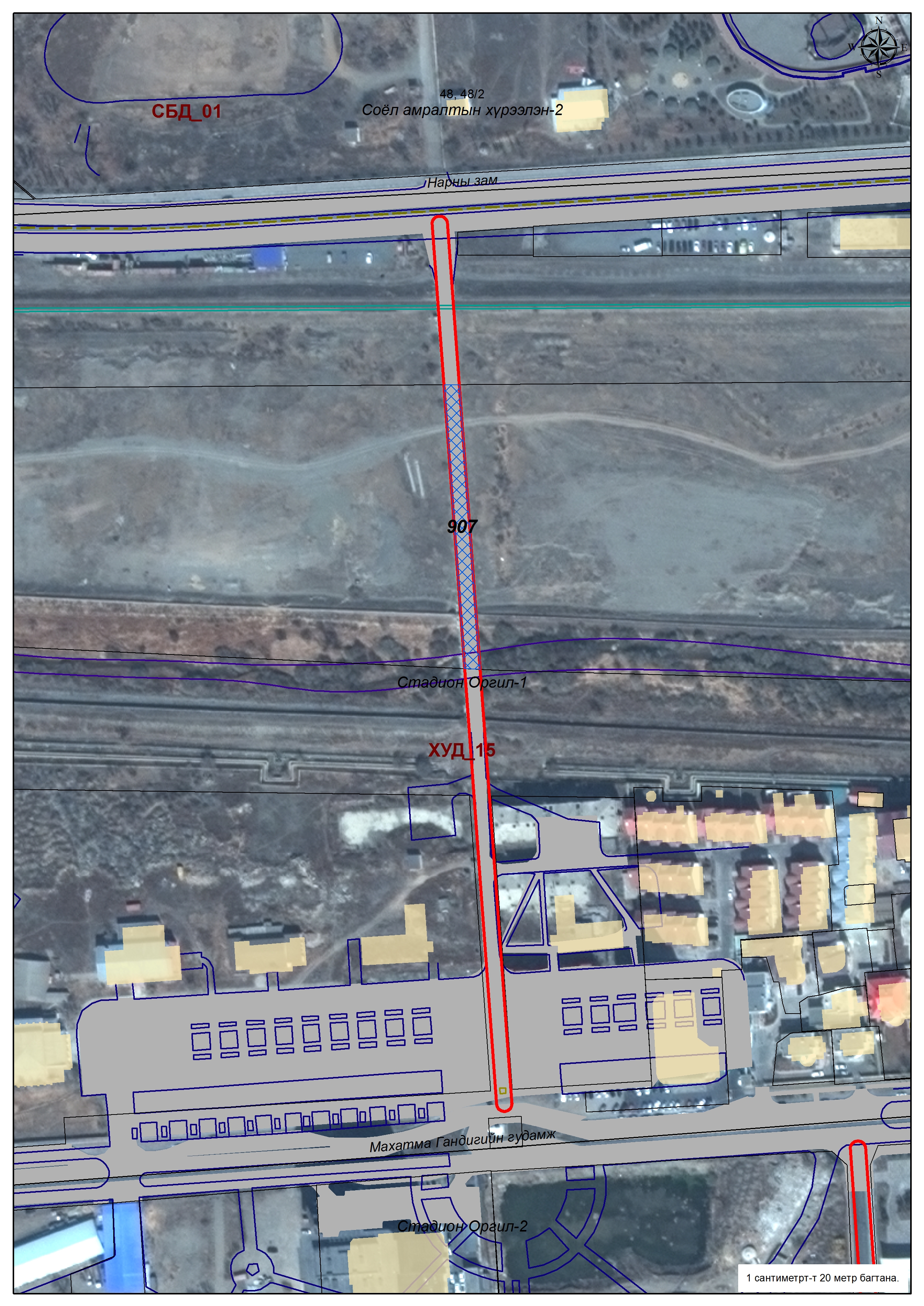 Газар чөлөөлөлт
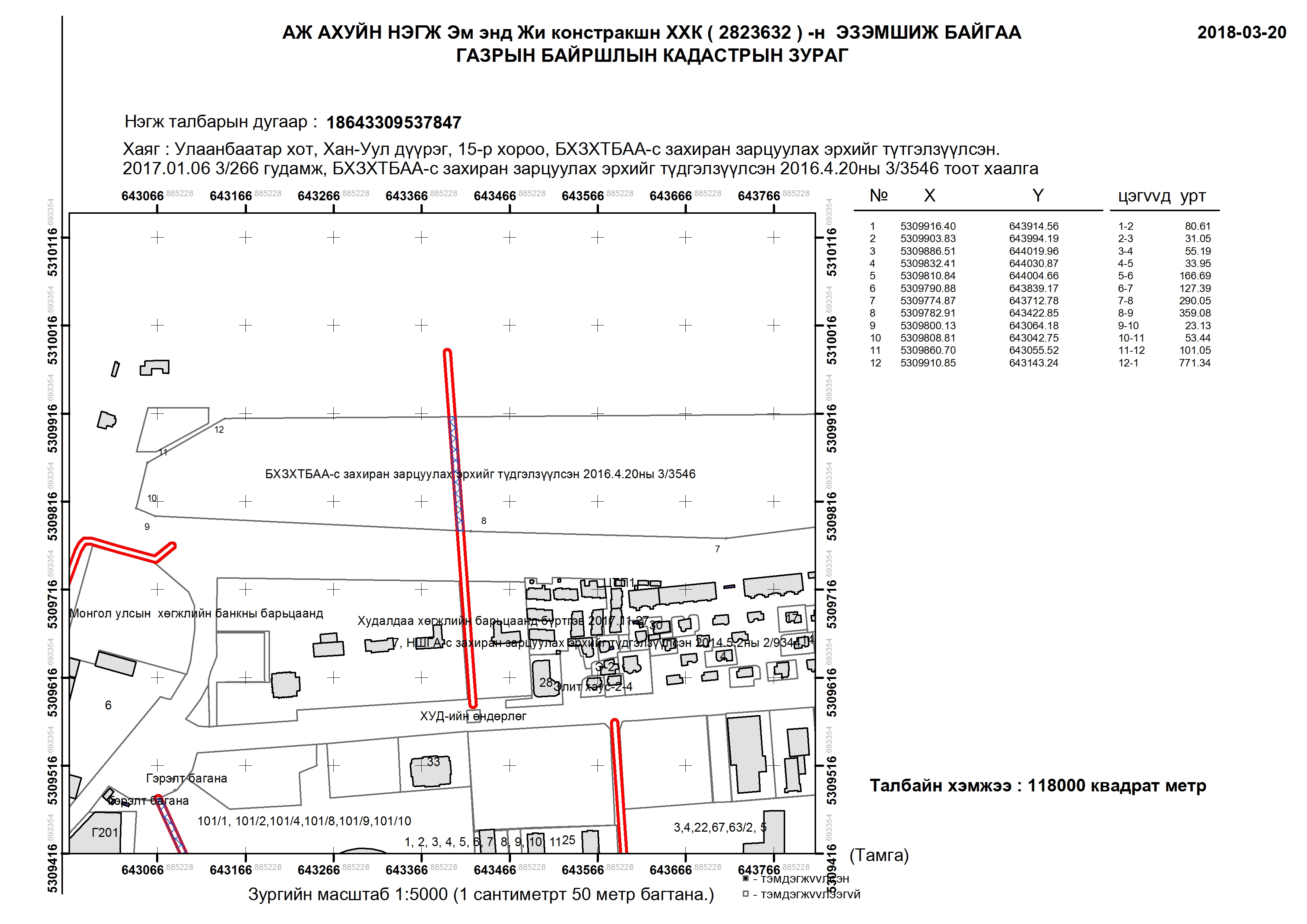 2. Махатма Гандигийн гудамж – нийслэл хүрээ өргөн чөлөө –  Хүннү 222 хорооллын хойд талын авто замтай холбох 0.7км түр зам
Ач холбогдол: Гандигийн гудамж Нийслэл хүрээ өргөн чөлөө, Хүннү 2222 хорооллын хойд талын авто замууд холбогдож, Их тэнгэрээс хотын төв чиглэлд явах Их Монголын гудамжны тээврийн хэрэгслийн хөдөлгөөнийг хуваарилна.
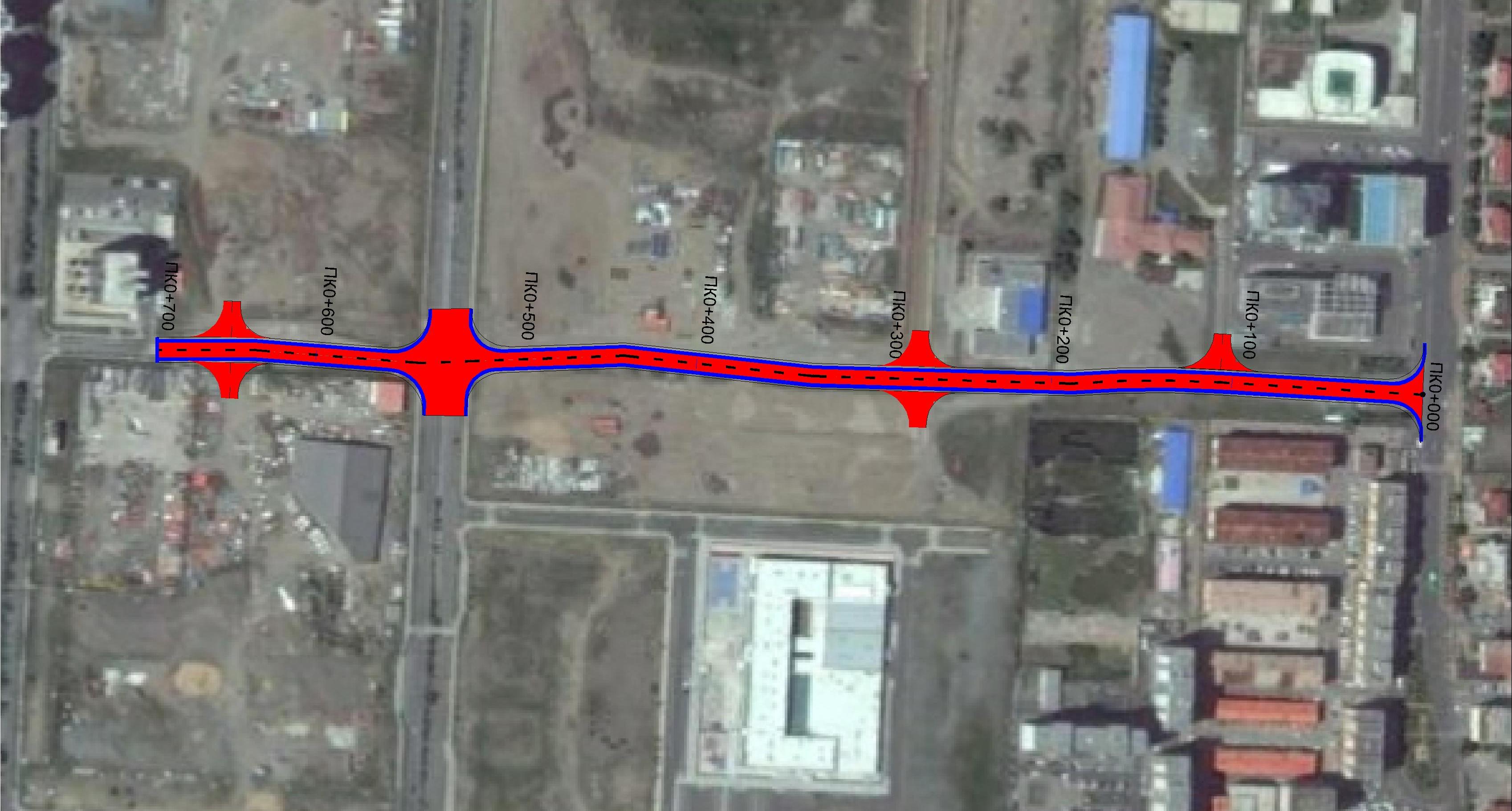 Хүннү 2222
Суруга монгол ХХК
Орчлон сургууль
Нийслэл хүрээ өргөн чөлөө
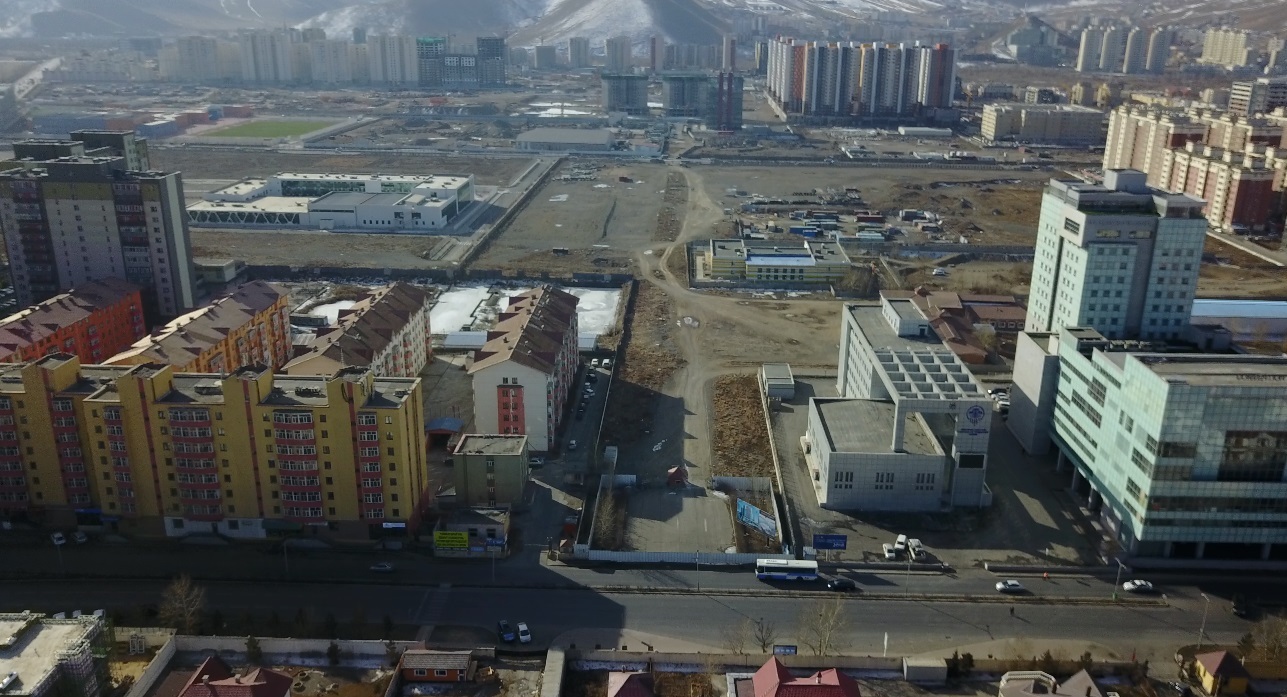 Гандигийн гудамж
Жаргалан хотхон
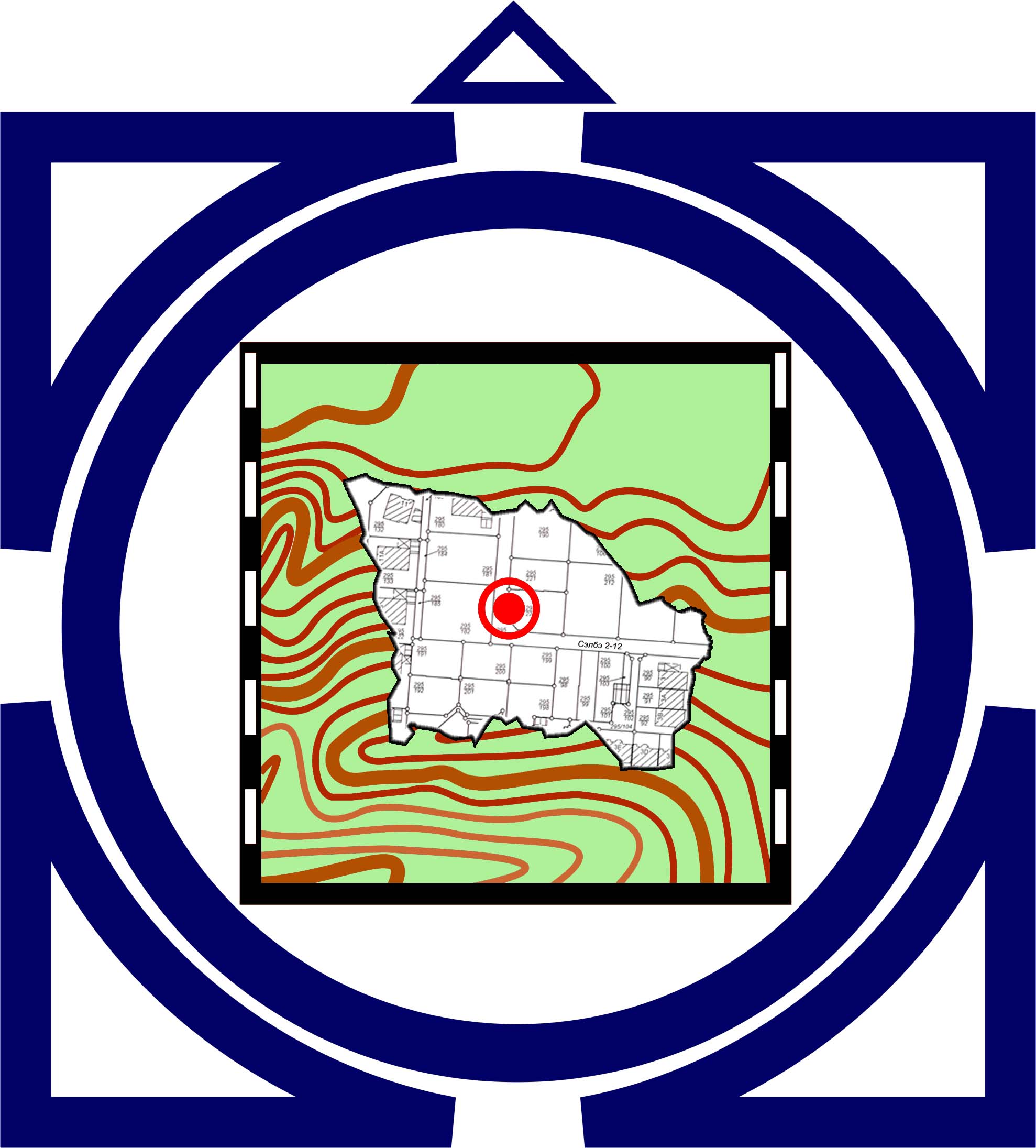 НИЙСЛЭЛИЙН ГАЗРЫН АЛБА
Газар чөлөөлөлт
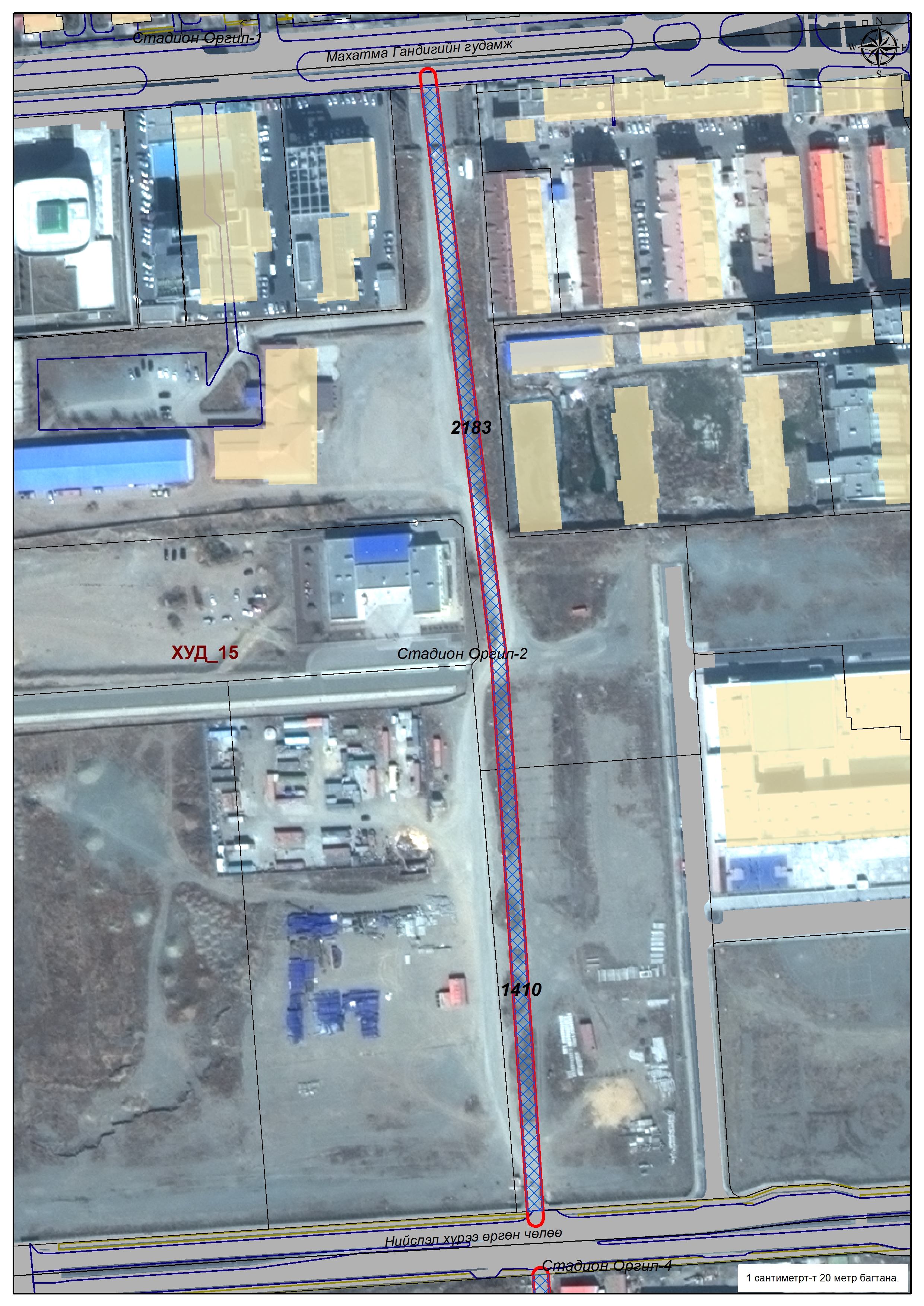 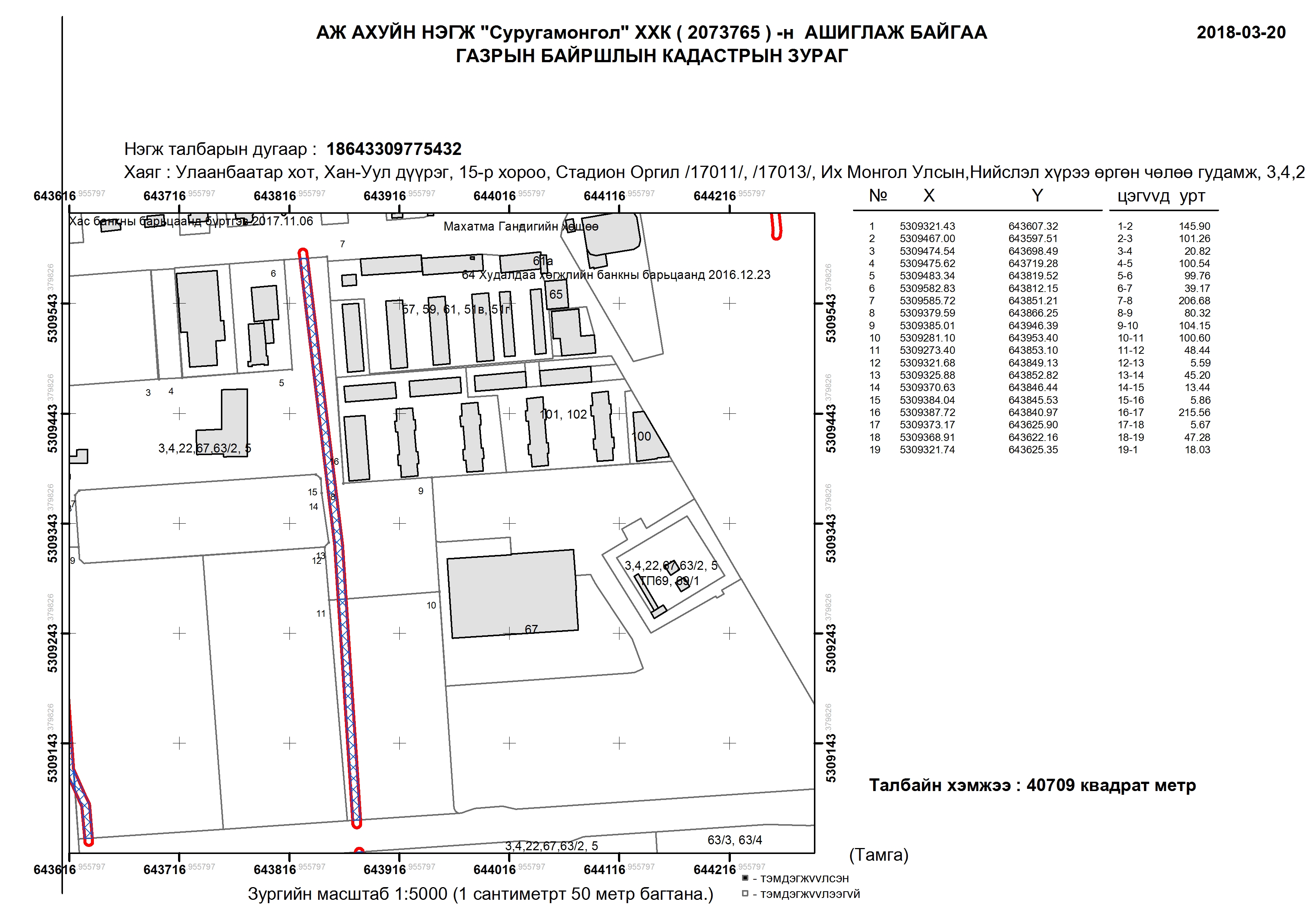 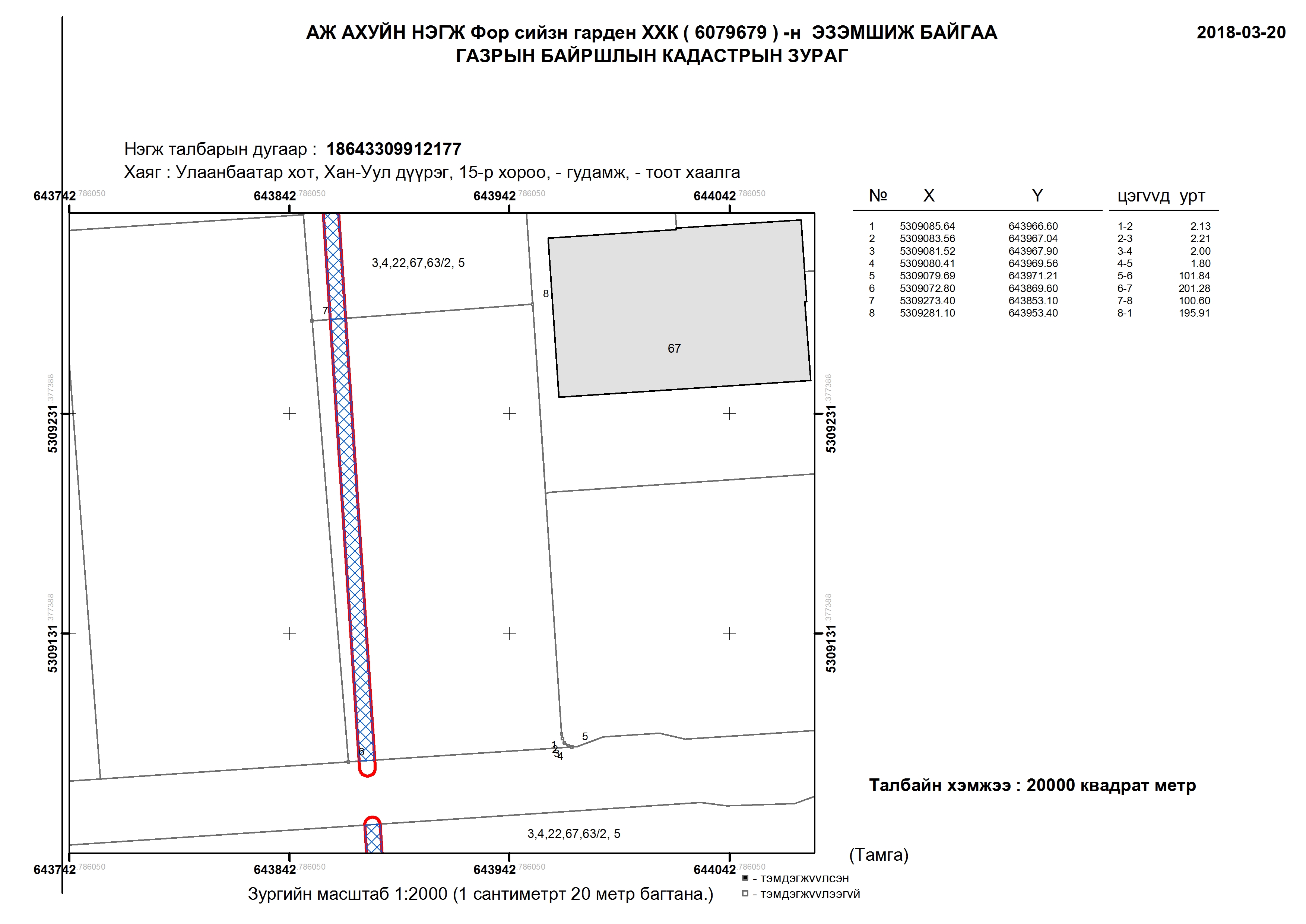 3. Рапид харш хорооллын авто замыг нийслэл хүрээ өргөн 
чөлөөтэй холбох 15у/м түр зам
Ач холбогдол: Гандигийн гудамж Нийслэл хүрээ өргөн чөлөөний авто замууд холбогдож, орон сууцны хорооллоос гарч, орох тээврийн хэрэгсэлийн хөдөлгөөнийг хуваарилна.
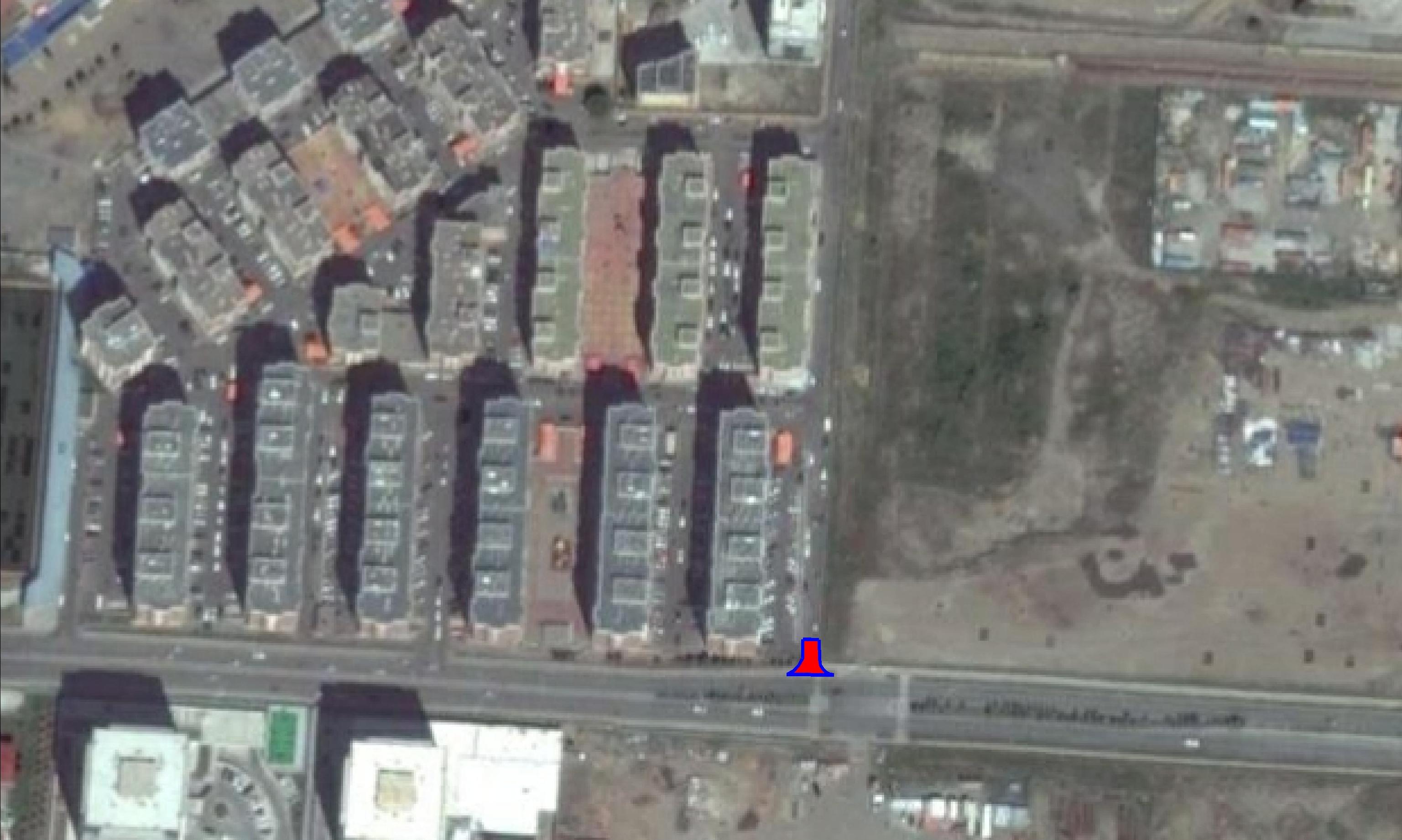 Гандигийн гудамж
Рапид харш хороолол
Нийслэл хүрээ өргөн чөлөө
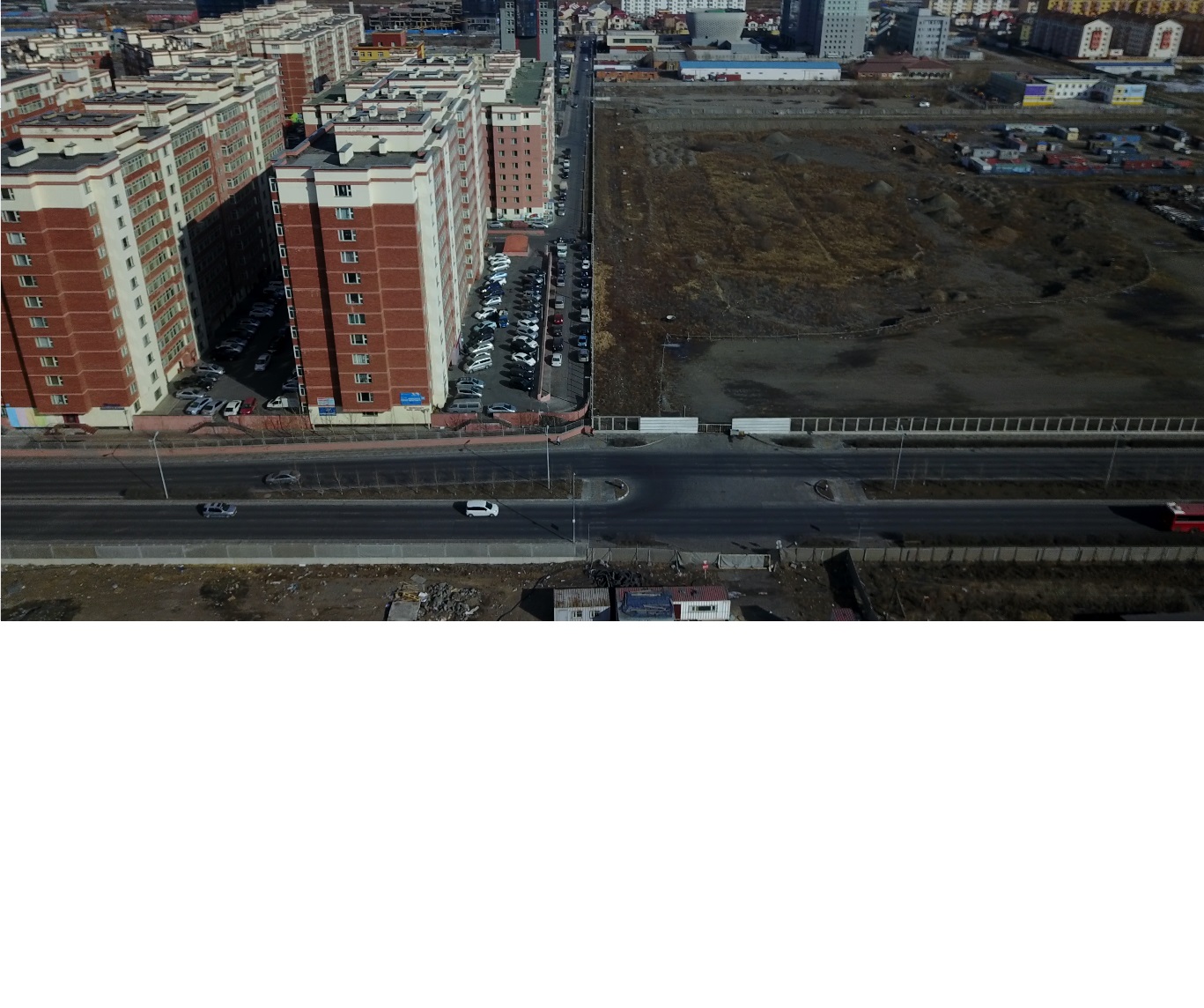 Гандигийн гудамж
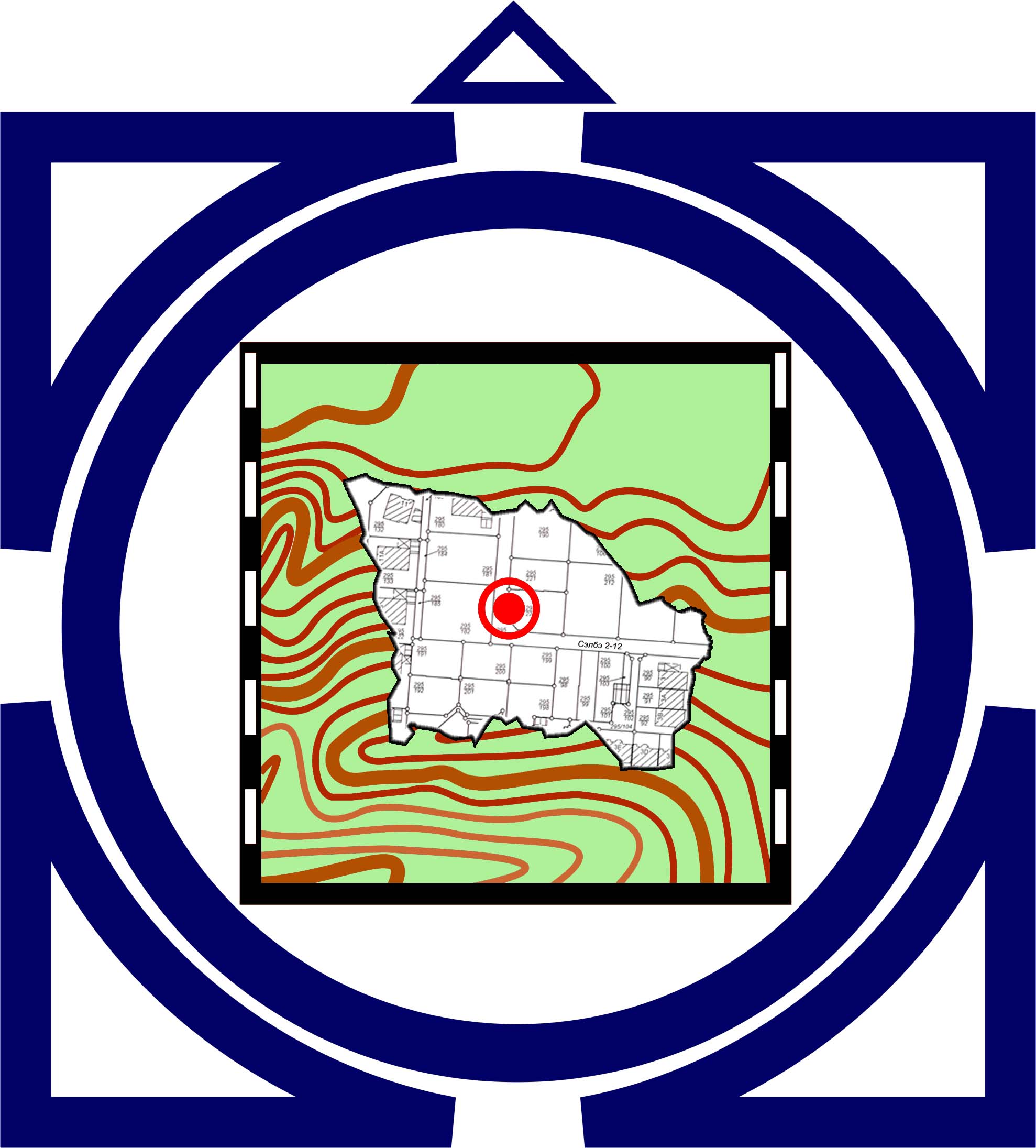 НИЙСЛЭЛИЙН ГАЗРЫН АЛБА
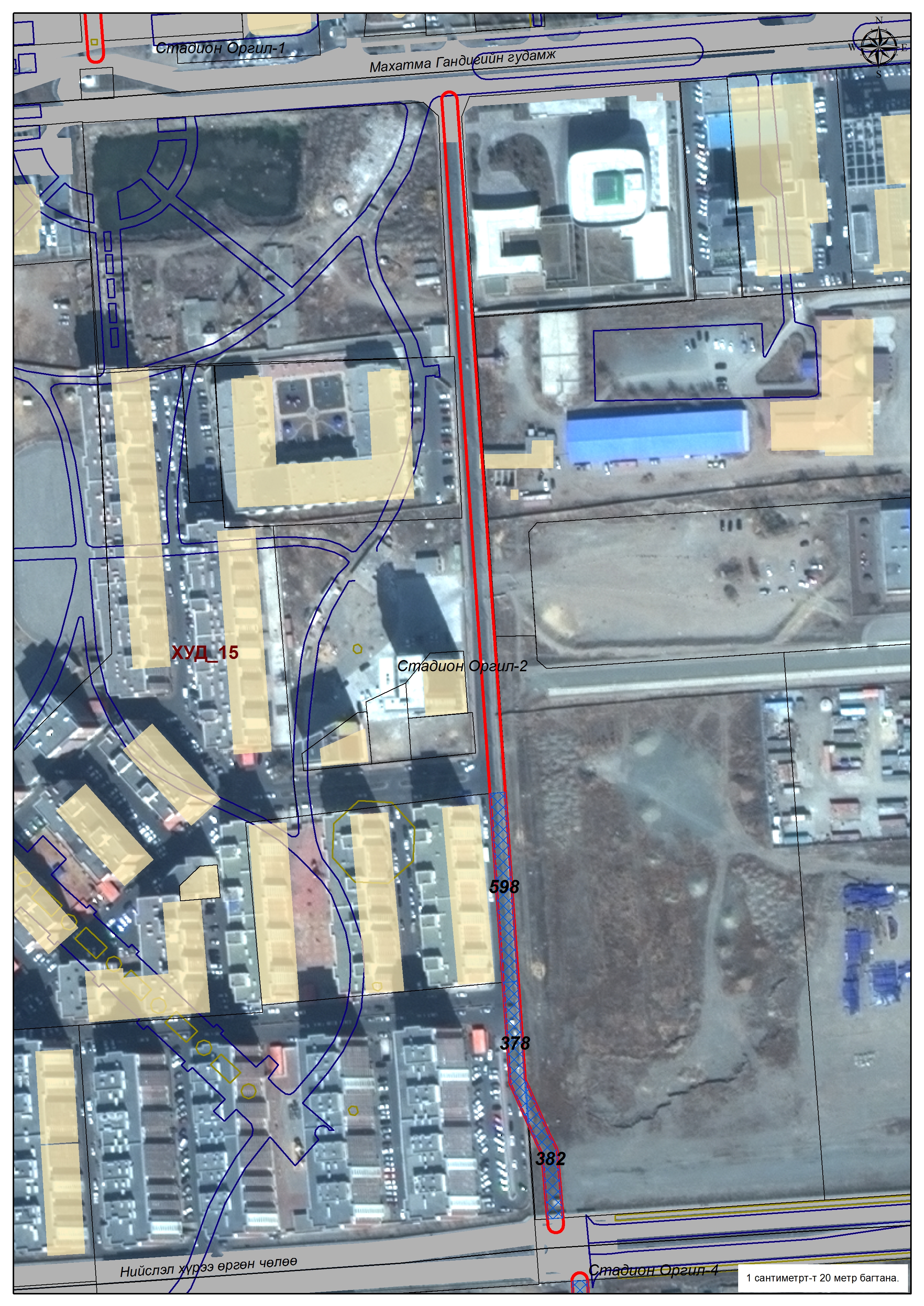 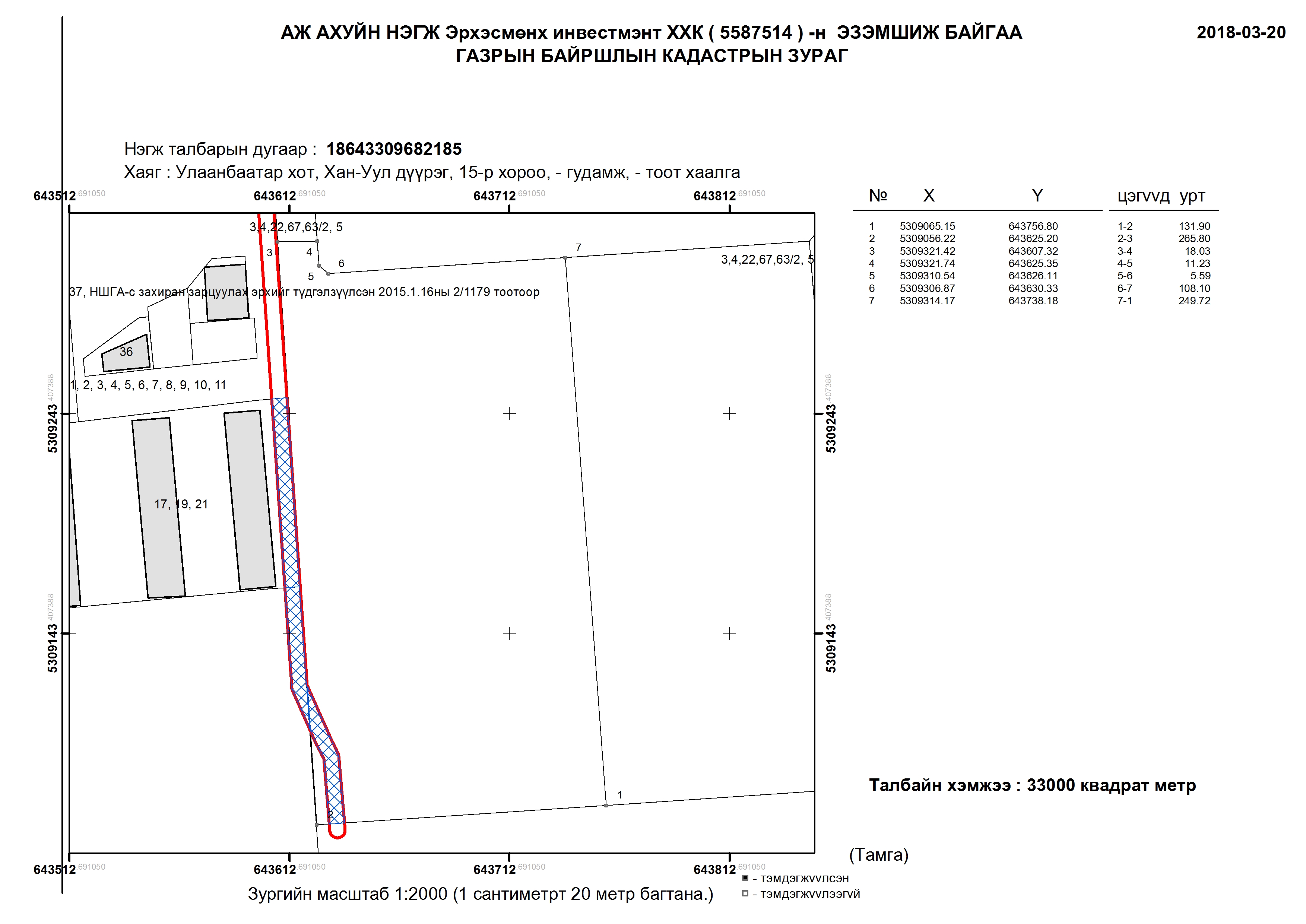 Газар чөлөөлөлт
4. Махатма Гандигийн гудамж – нийслэл хүрээ өргөн чөлөөний 
авто замтай холбох 0.53км түр зам
Ач холбогдол: Одоо байгаа 290м асфальтбетон хучилттай авто замын хашаа хаалтыг буулган тэмдэг, тэмдэглэл хийж, шинээр 240м хэсэгт авто зам барьснаар Гандигийн гудамж Нийслэл хүрээ өргөн чөлөөний авто замууд холбогдож тухайн хэсгийн тээврийн хэрэгслийн хөдөлгөөний эрчмийг бууруулна.
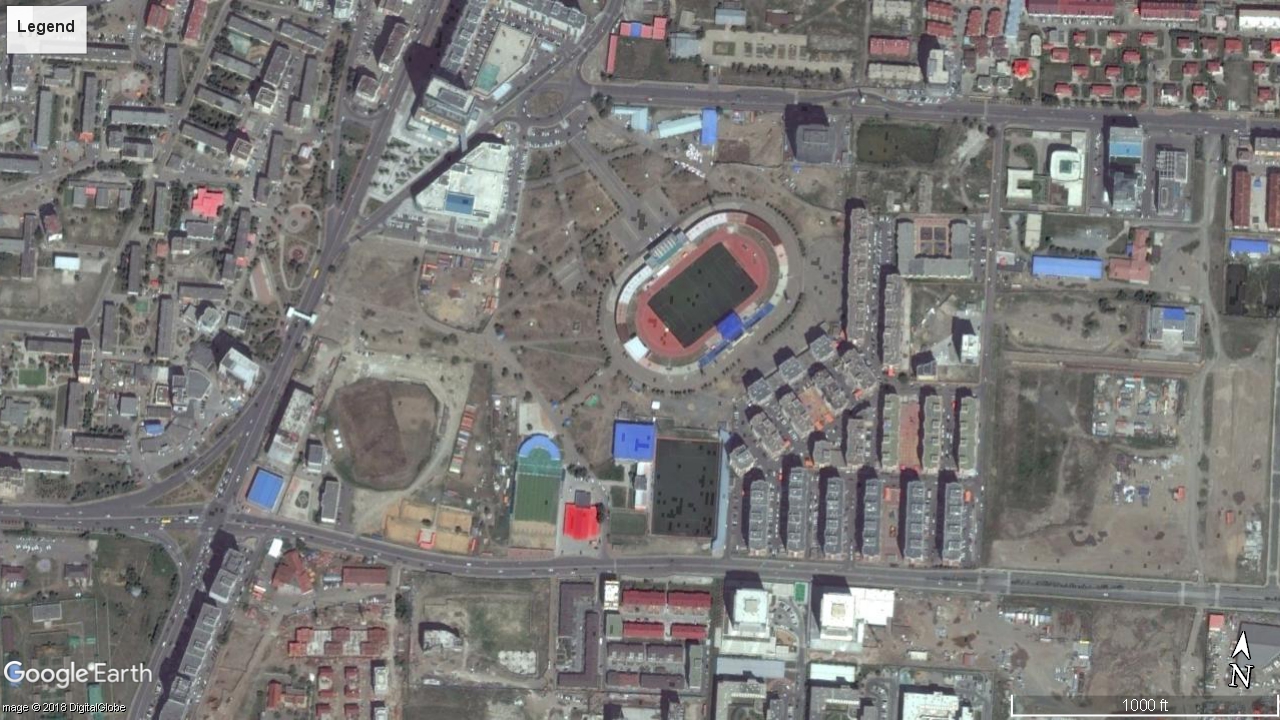 Гандигийн гудамж
Наадам төв
Төв цэнгэлдэх
Рапид харш хороолол
Нийслэл хүрээ өргөн чөлөө
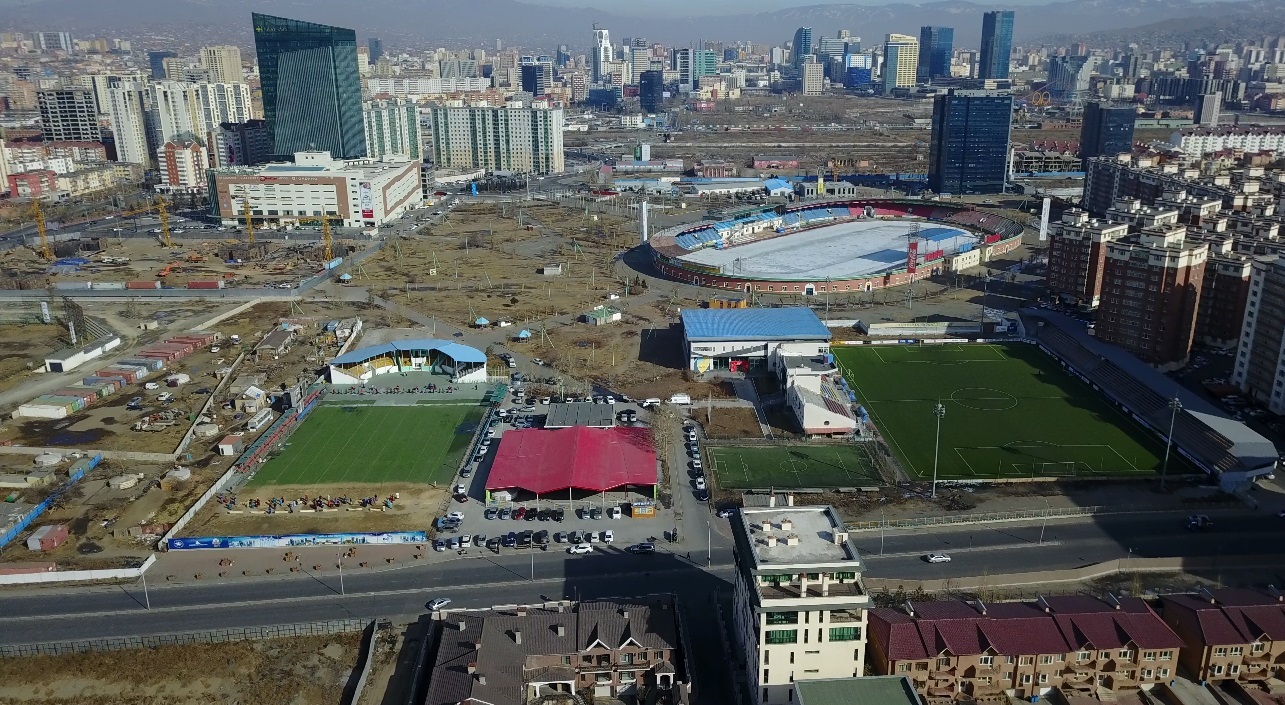 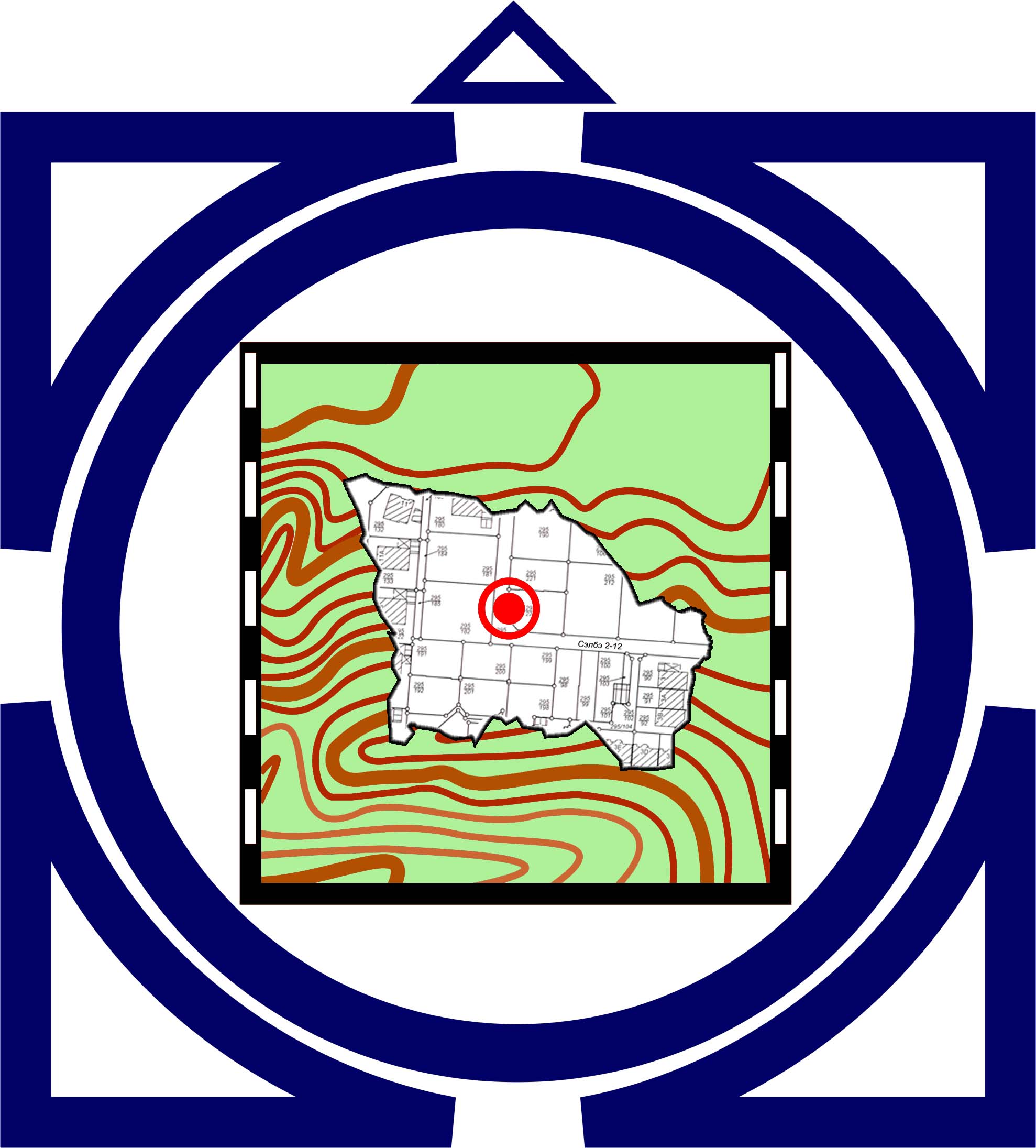 НИЙСЛЭЛИЙН ГАЗРЫН АЛБА
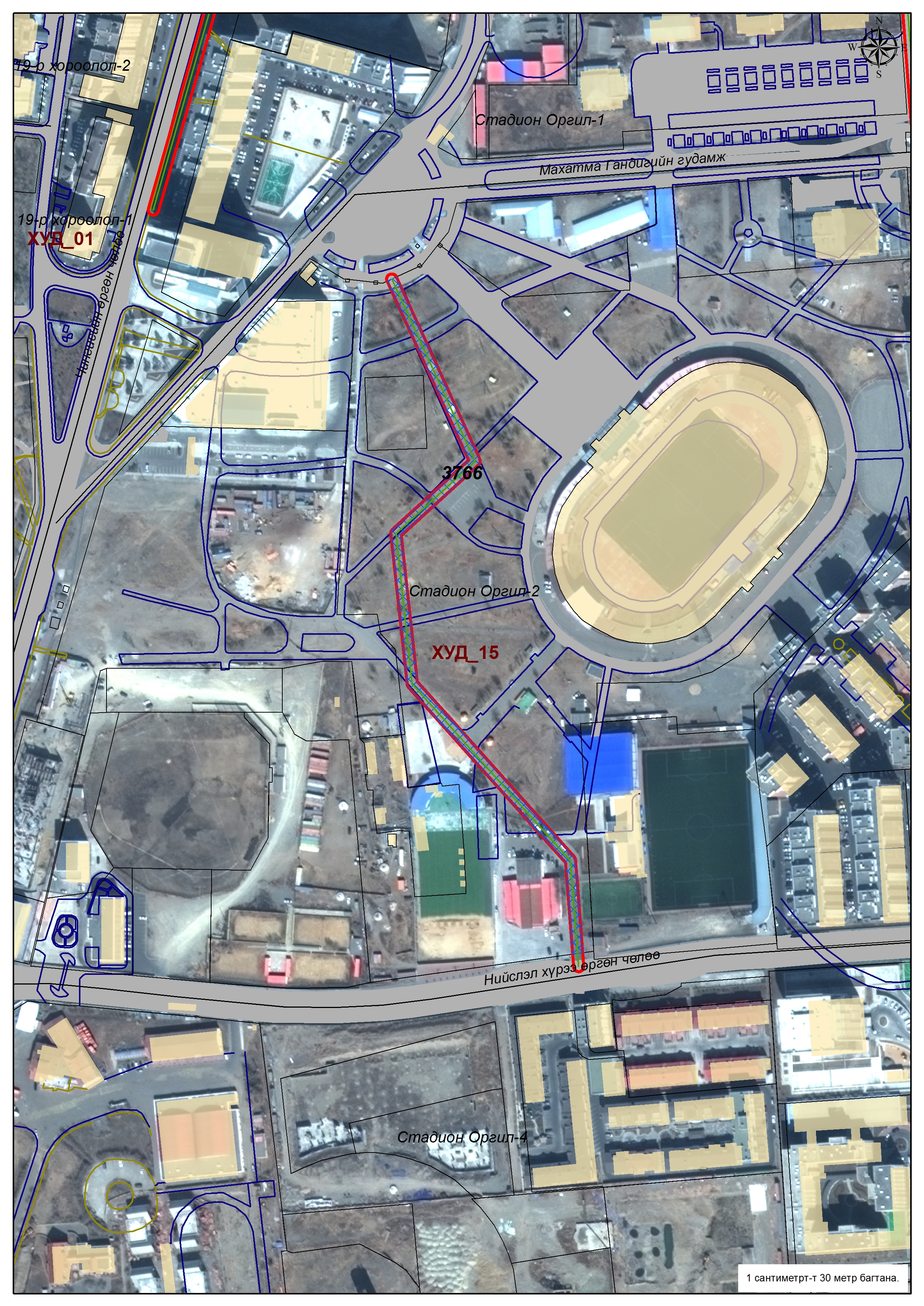 Газар чөлөөлөлт
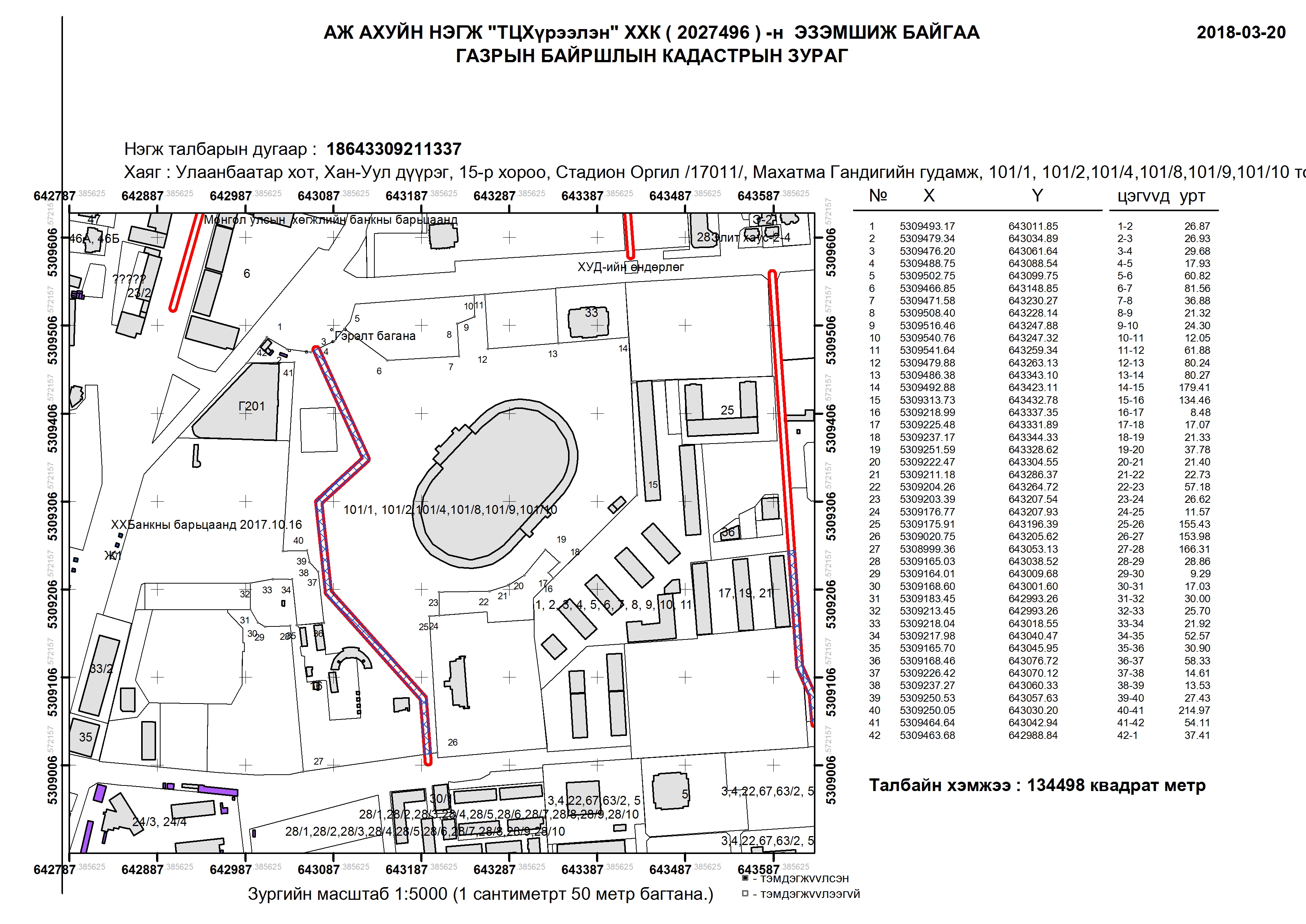 5. нийслэл хүрээ өргөн чөлөө –  Удирдлагын академийн хойд талын авто замтай холбох 0.32км түр зам
Ач холбогдол: Нийслэл хүрээ өргөн чөлөө, Удирдлагын академийн хойд талын авто замууд холбогдож, Чингисийн өргөн чөлөө, Их Монголын гудамжны тээврийн хэрэгслийн хөдөлгөөний эрчмийг бууруулна.
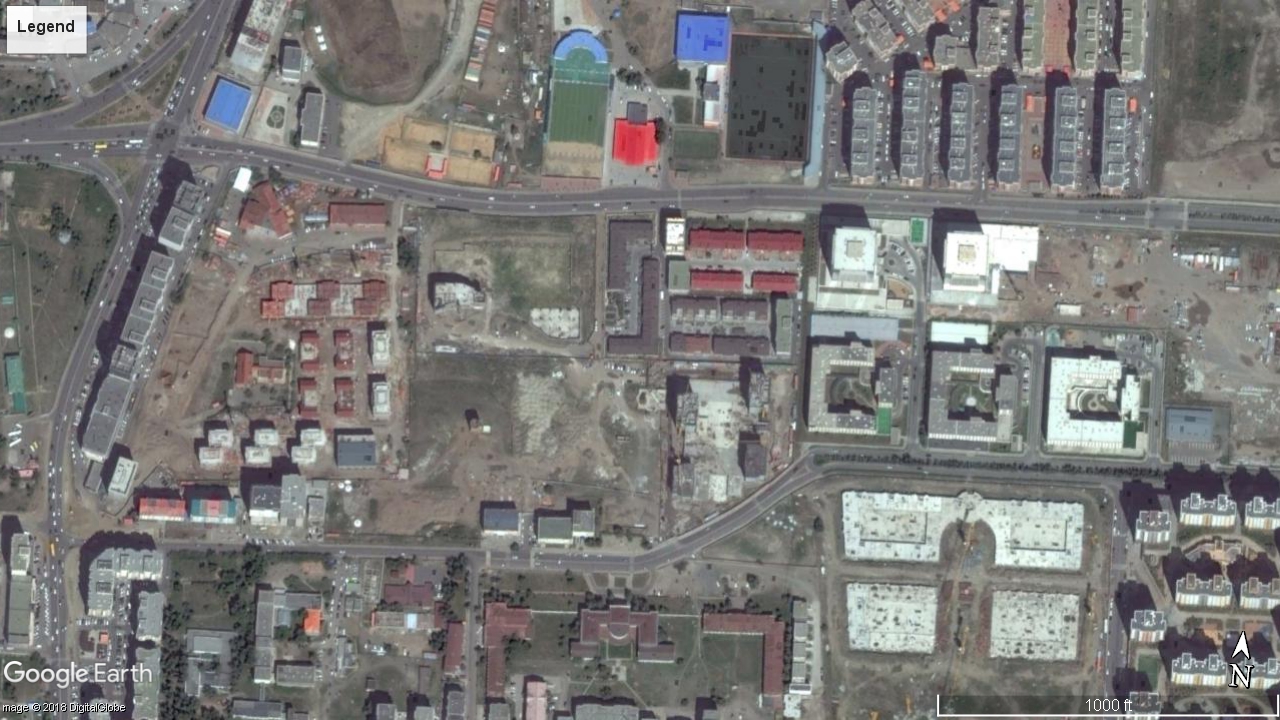 Рапид харш хороолол
Төв цэнгэлдэх
Нийслэл хүрээ өргөн чөлөө
Хүннү 2222
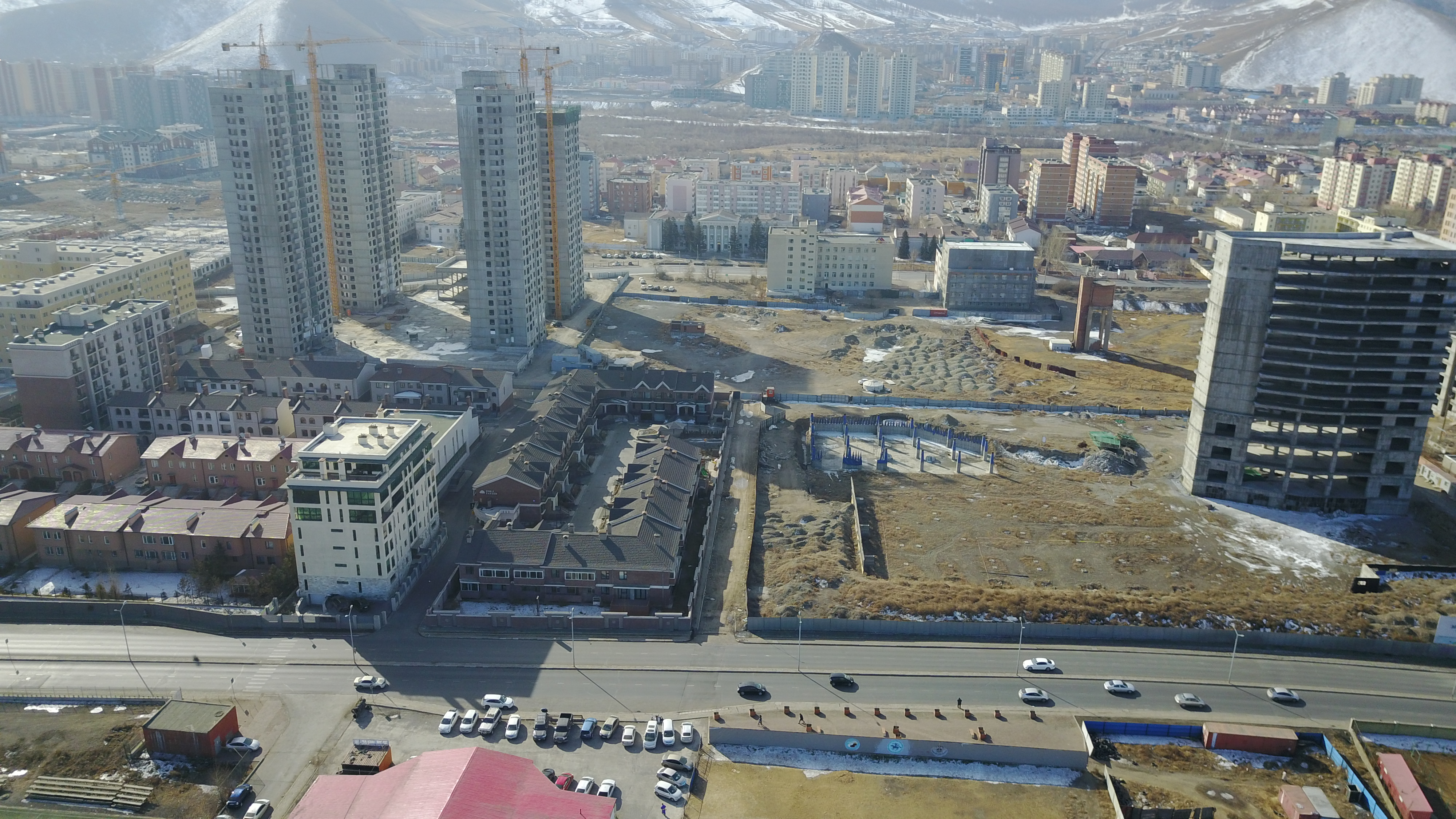 Уд.академи
Нийслэл хүрээ өргөн чөлөө
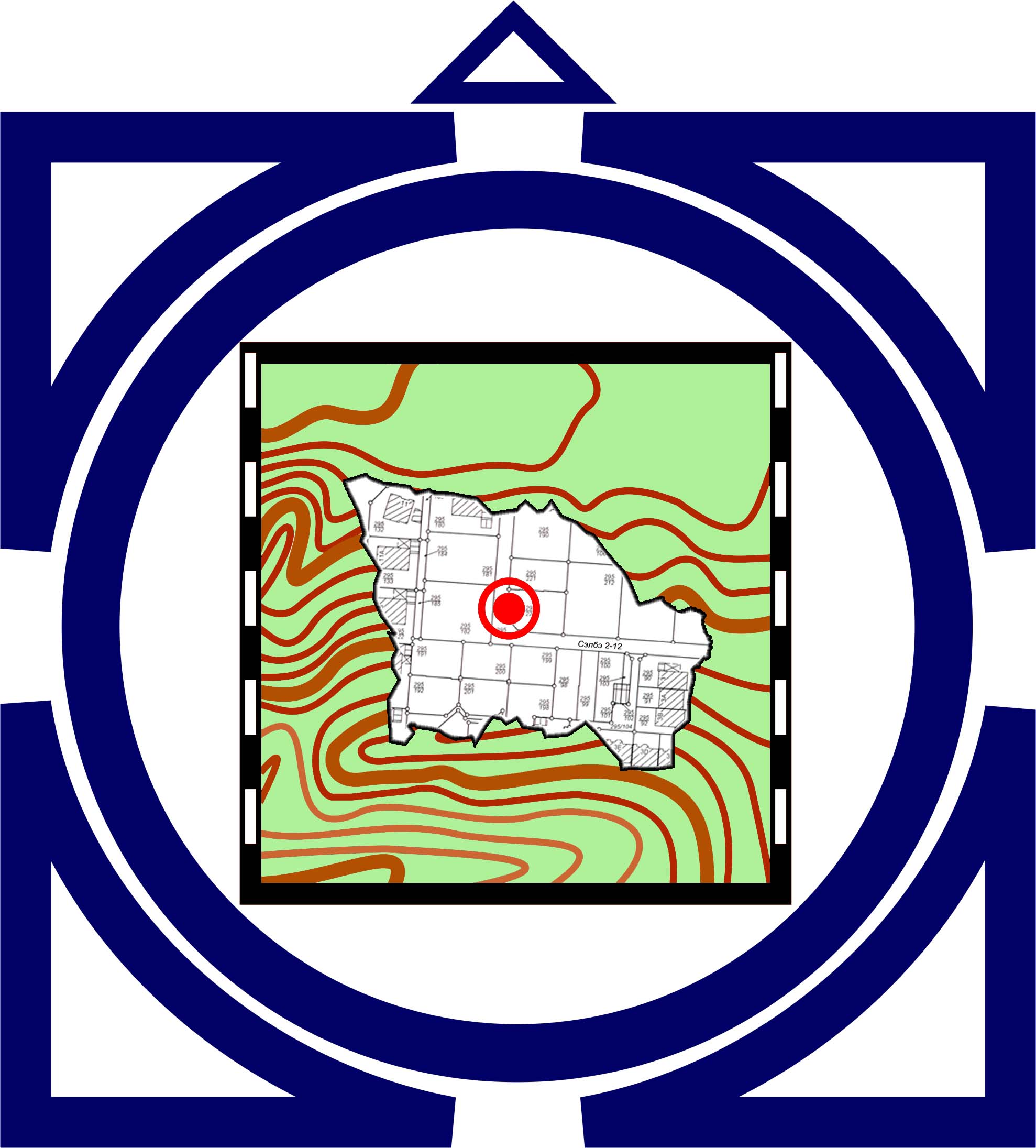 НИЙСЛЭЛИЙН ГАЗРЫН АЛБА
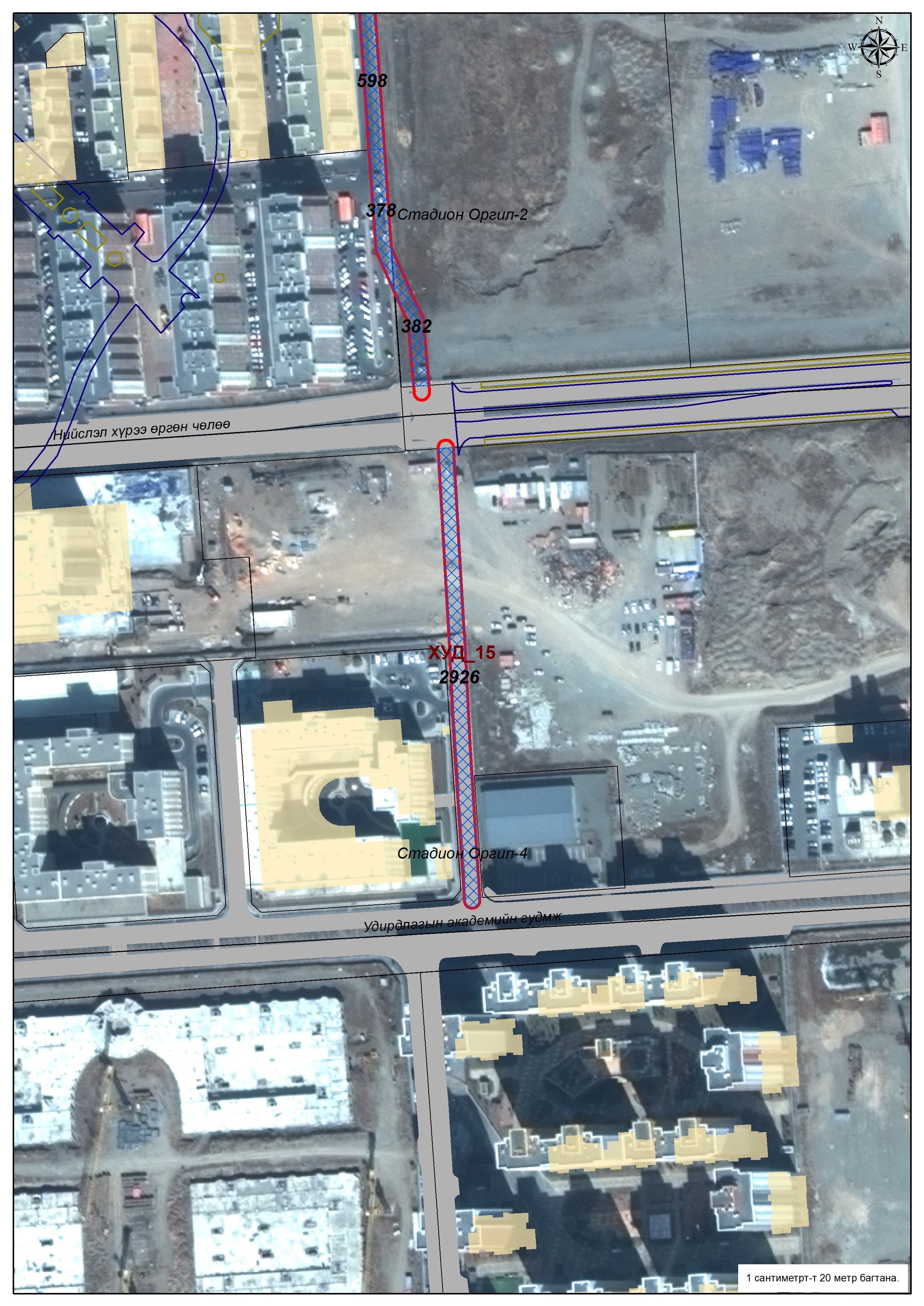 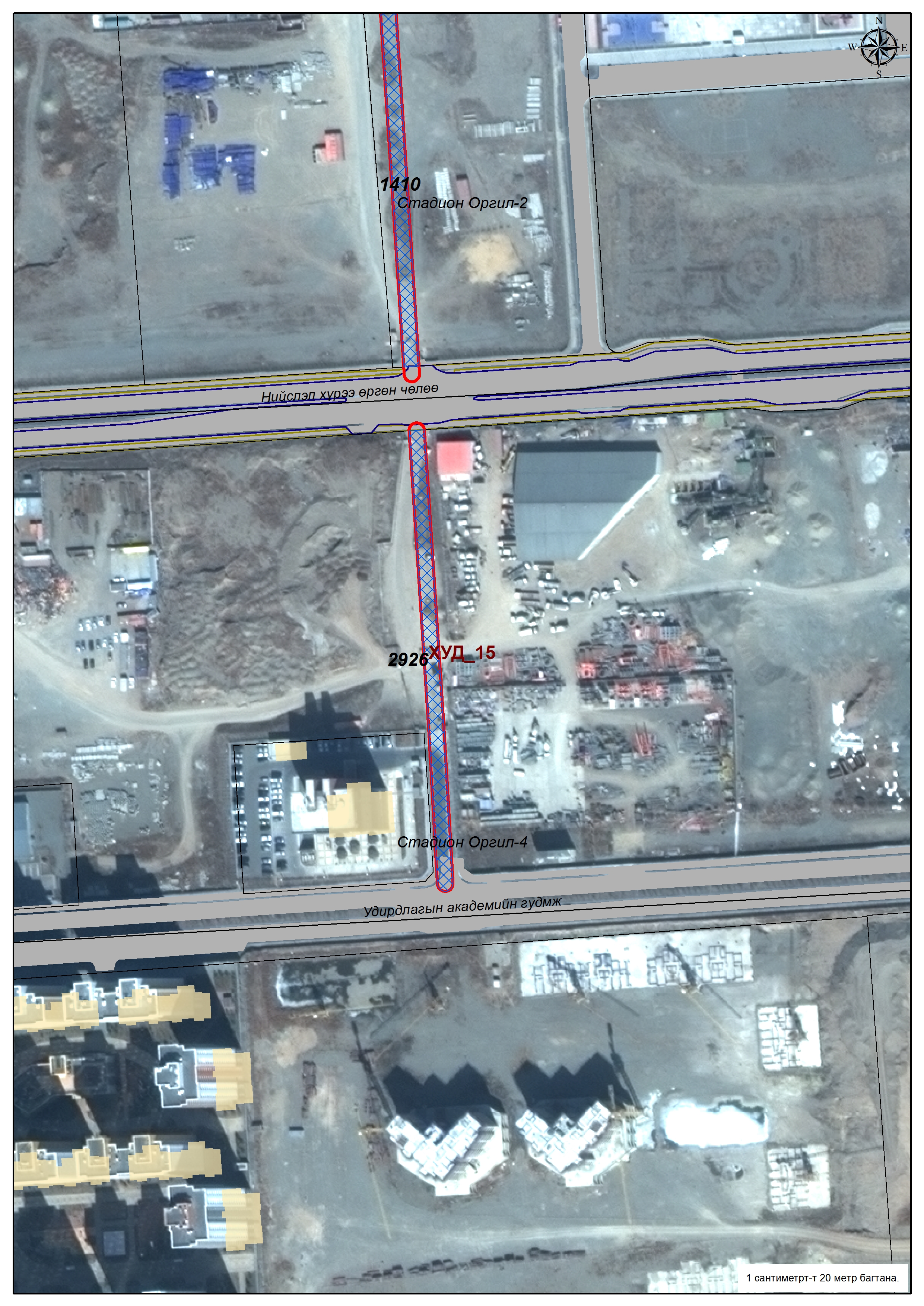 Газар чөлөөлөлт
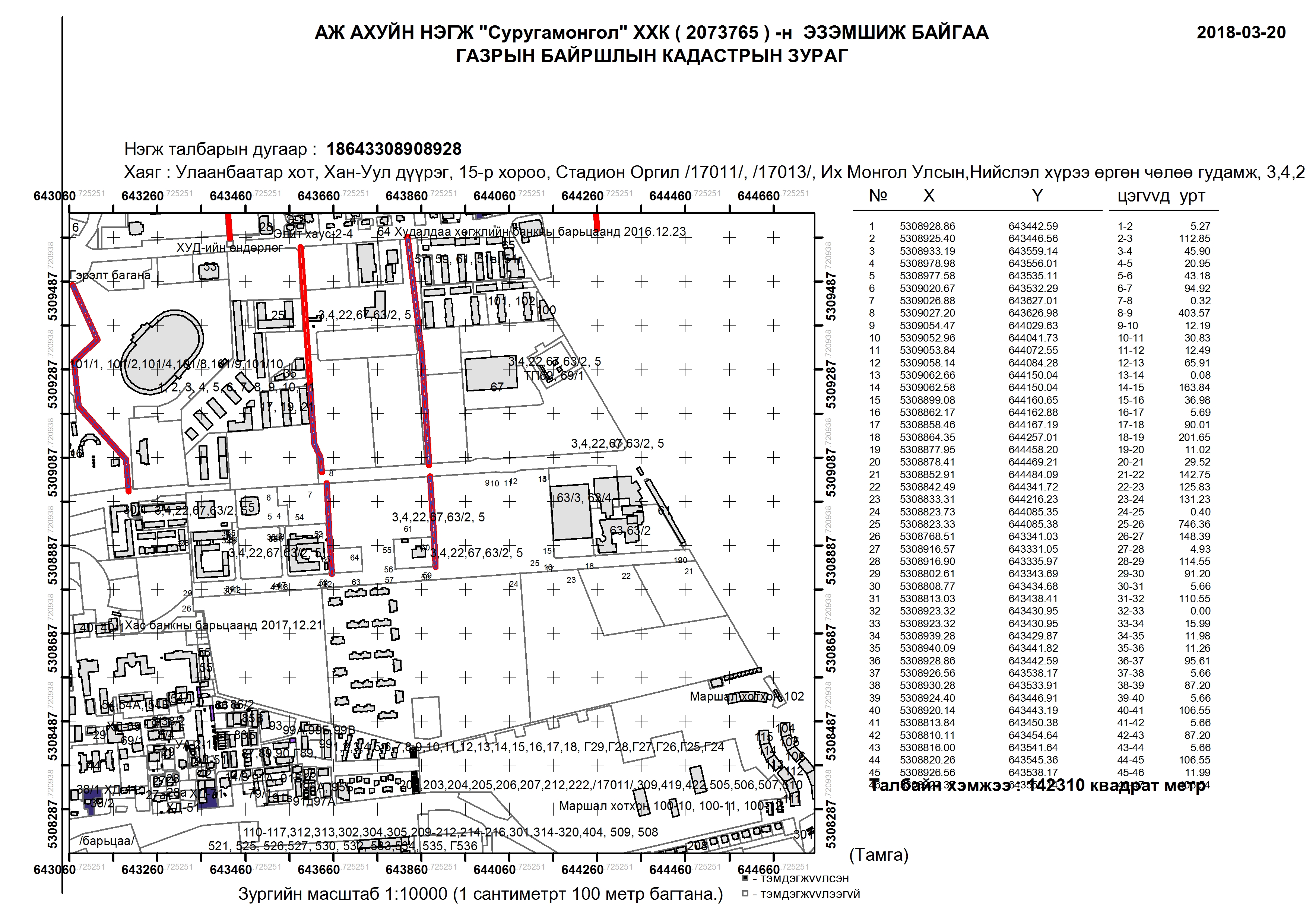 6.Хүннүгийн гудамж–Саруул хотхон–Соёолжийн гүүр 0.32км авто зам
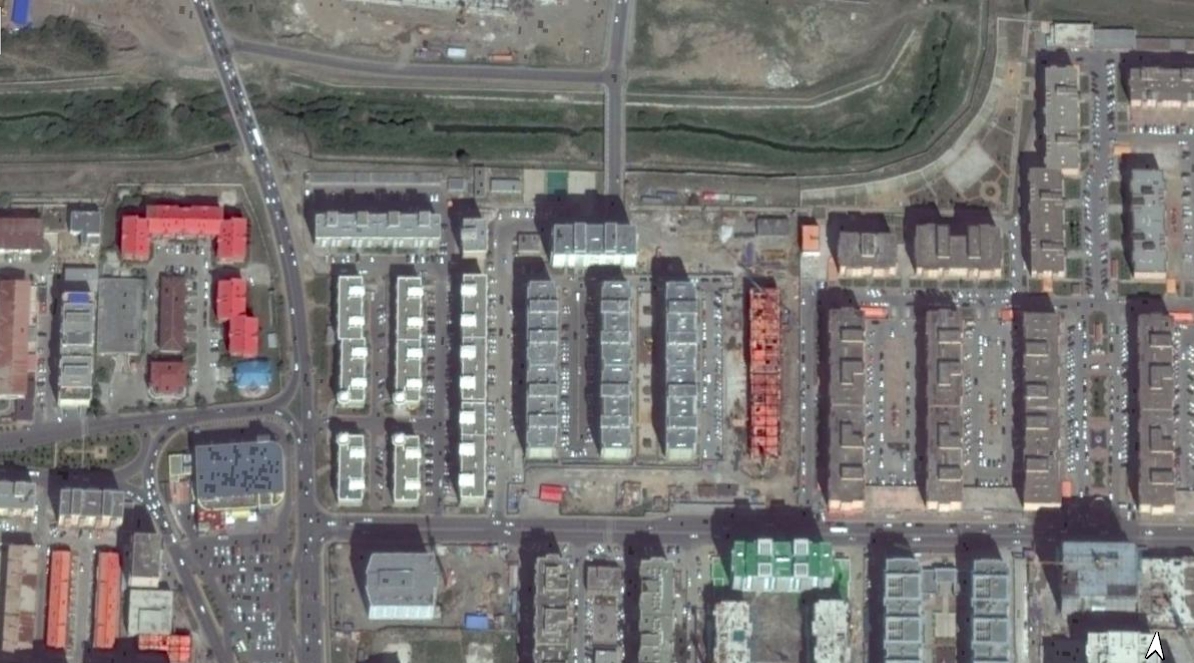 Соёолжийн гүүр
Ач холбогдол: Гүүрэн гарцтай холбоотой тээврийн хэрэгсэлийн хөдөлгөөн хязгаарлах үед Хүннүгийн гудамжны 2 талд байрлах орон сууцны хорооллын оршин суугчид Нарны замтай холбогдох гол гарцуудын нэг нь Баянмонголын нүхэн гарц, Соёолжийн нүхэн гарц болно.
Иймд тухайн чиглэлийн замд эгнээ тусгаарлах хайс, тэмдэг, тэмдэглэгээний ажлуудыг хийх шаардалагатай.
Баянмонгол хороолол
Дүнжингарав
Саруул хотхон
Хүннүгийн гудамж
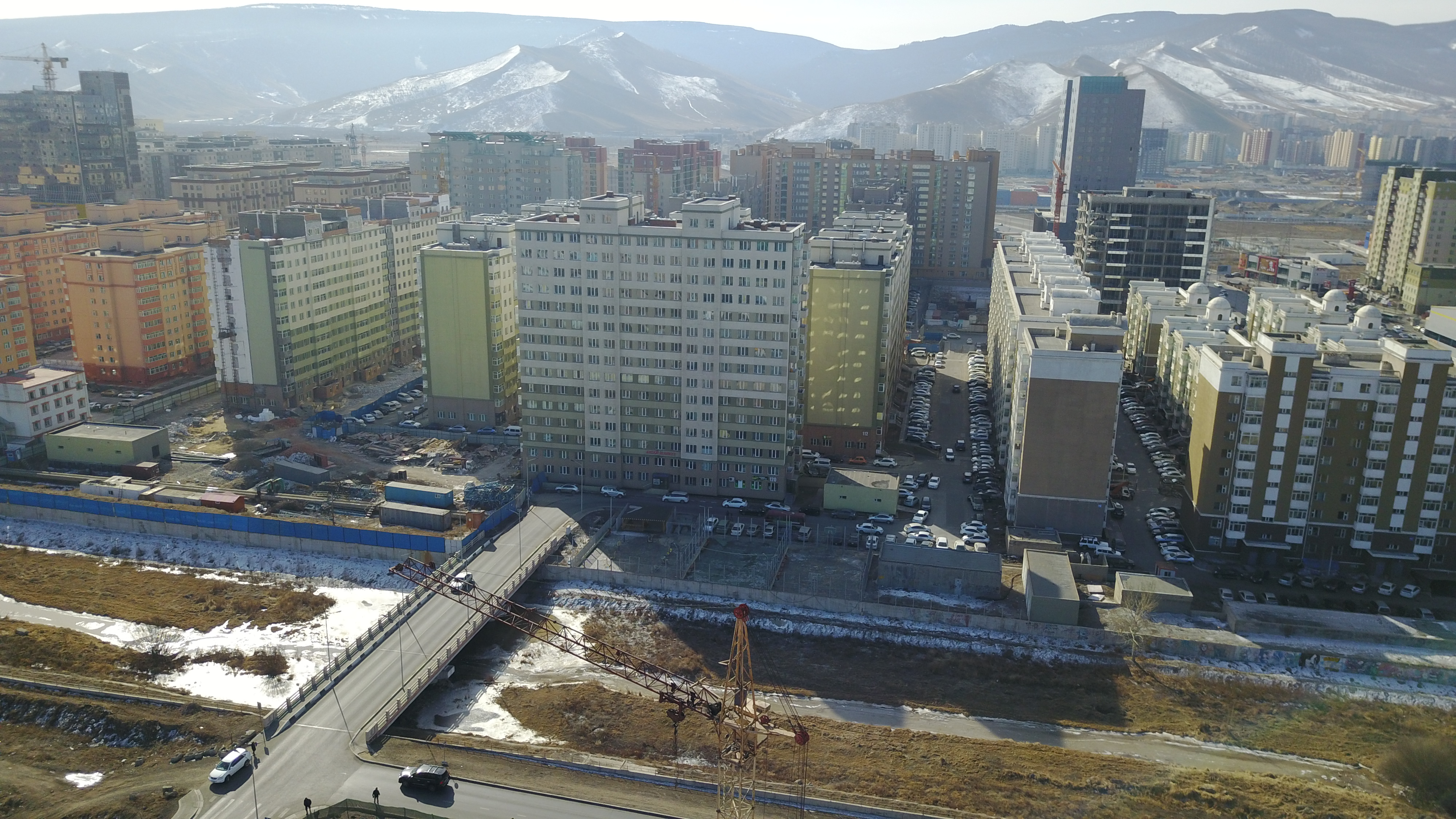 Баянмонгол хороолол
Дүнжингарав
Соёолжийн гүүр
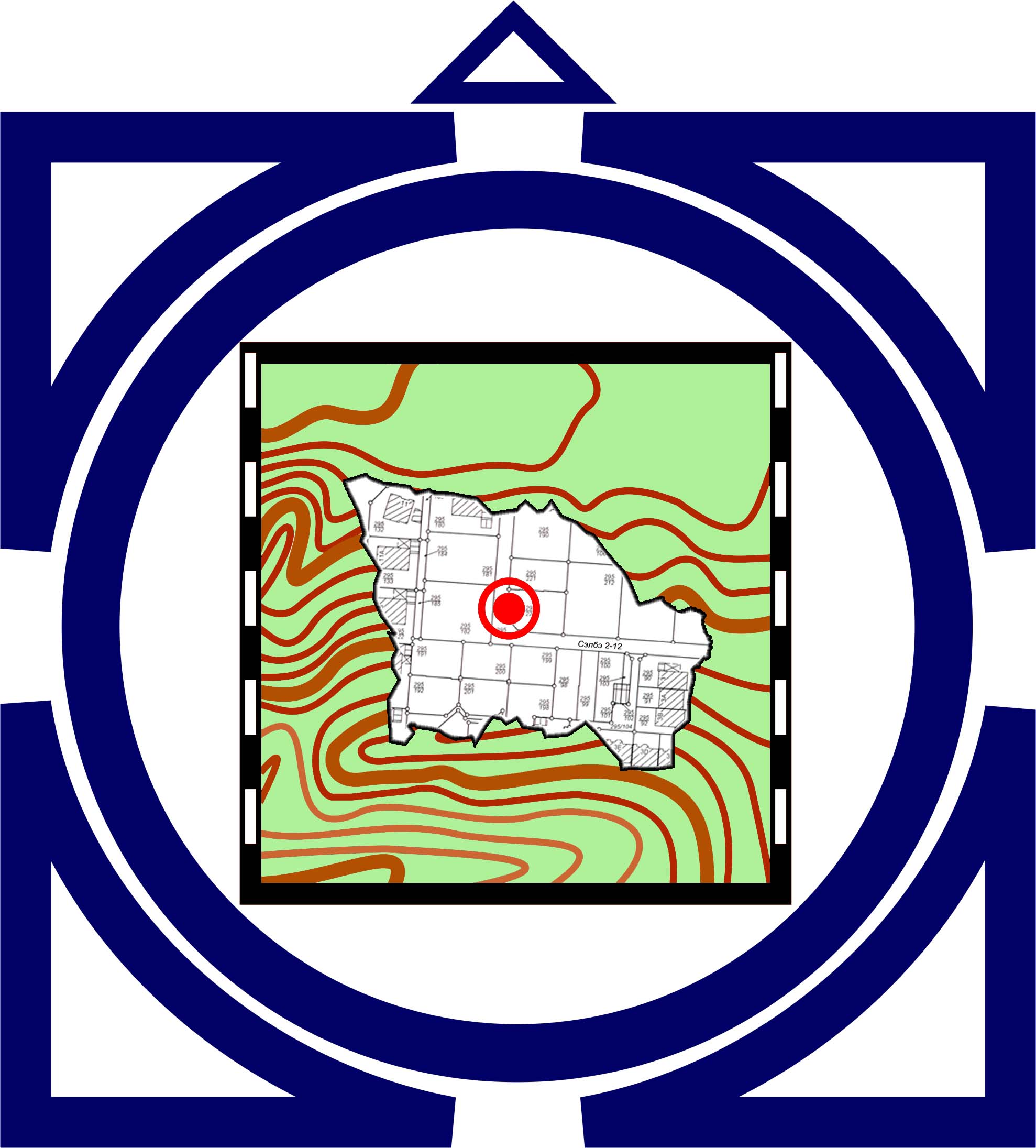 НИЙСЛЭЛИЙН ГАЗРЫН АЛБА
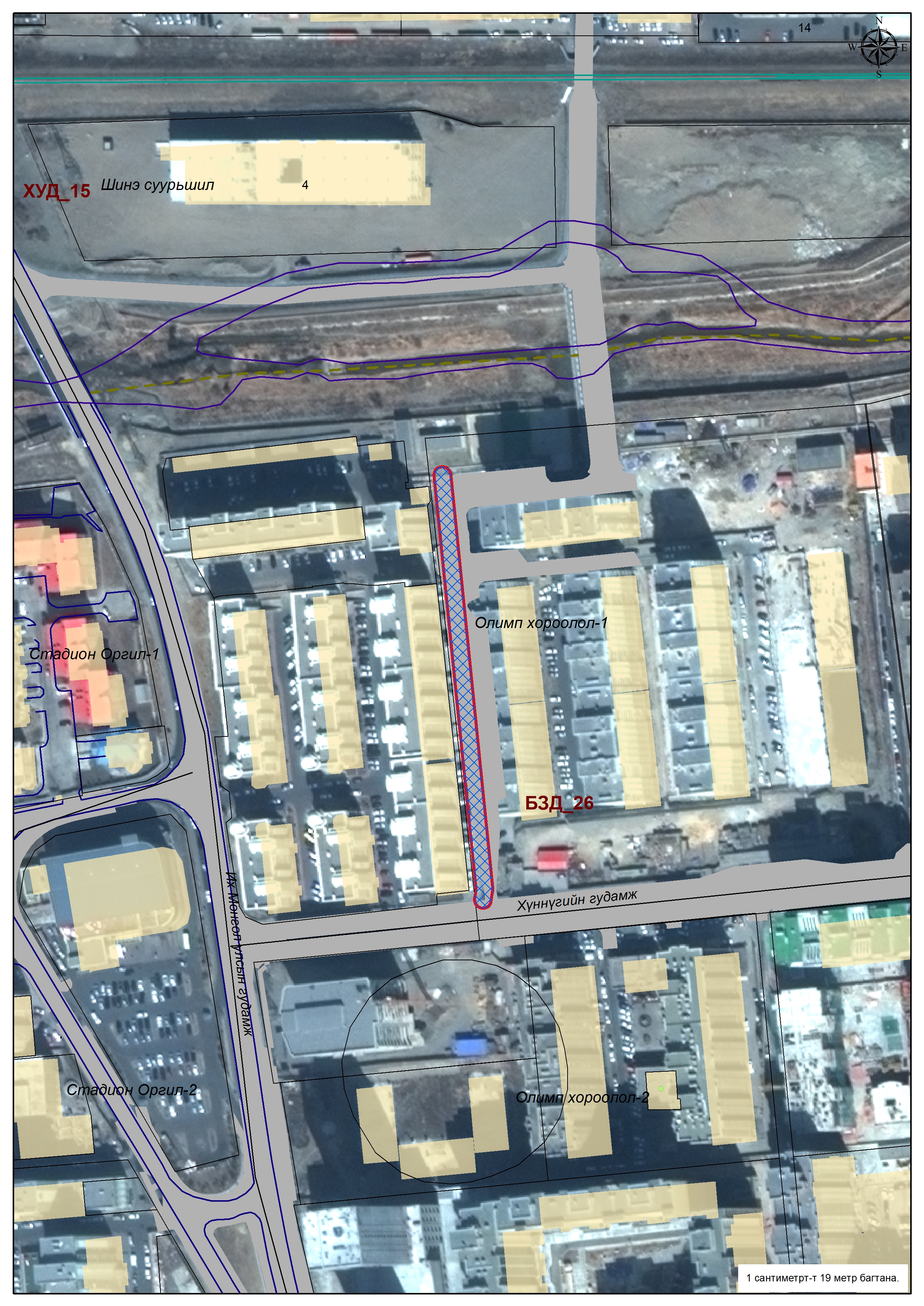 Газар чөлөөлөлт хийгдэхгүй
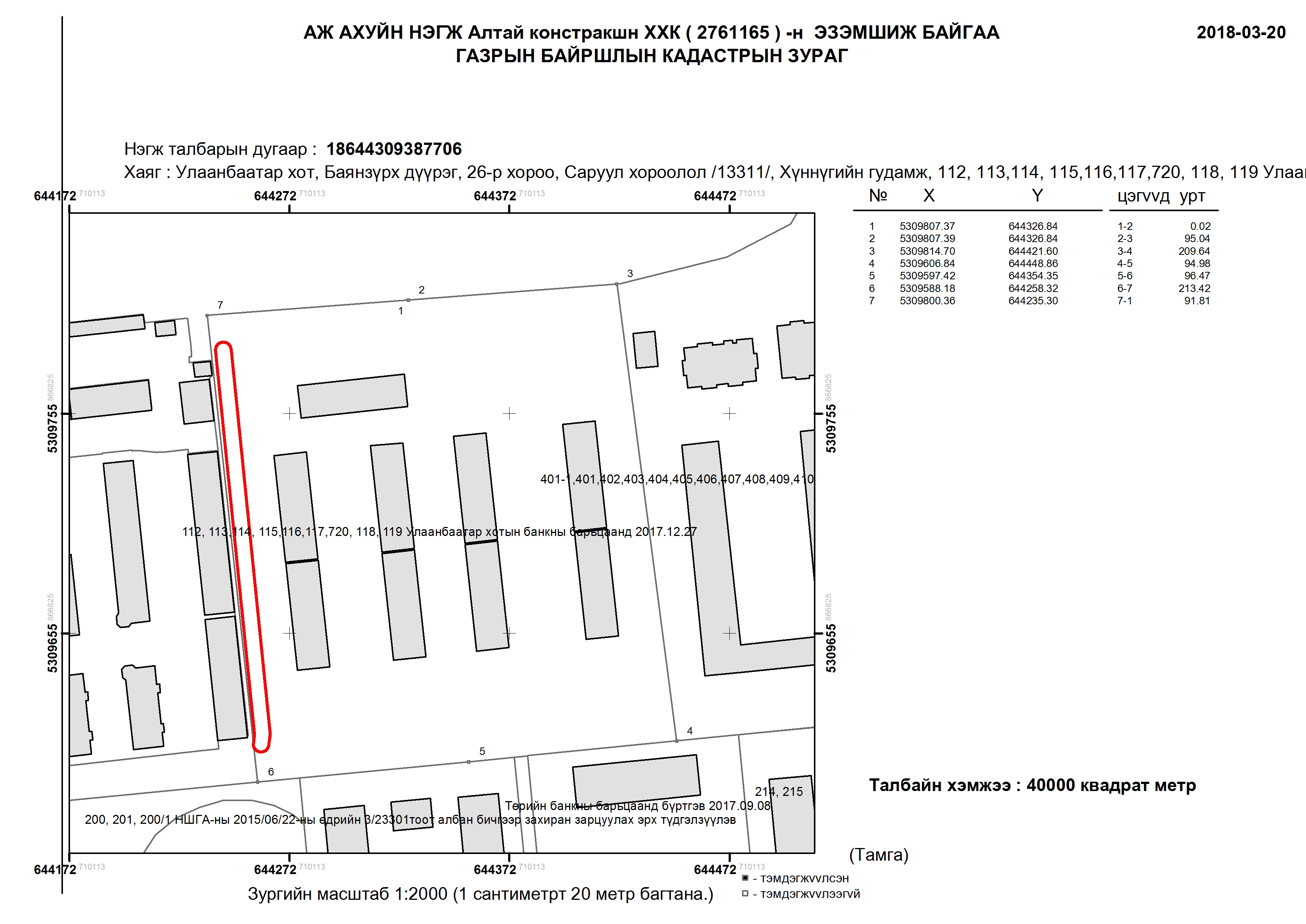 7. авто замчдын гудамжийг сэлбэ гол дээгүүр 13-р хорооллын замтай холбох 0.14км авто зам
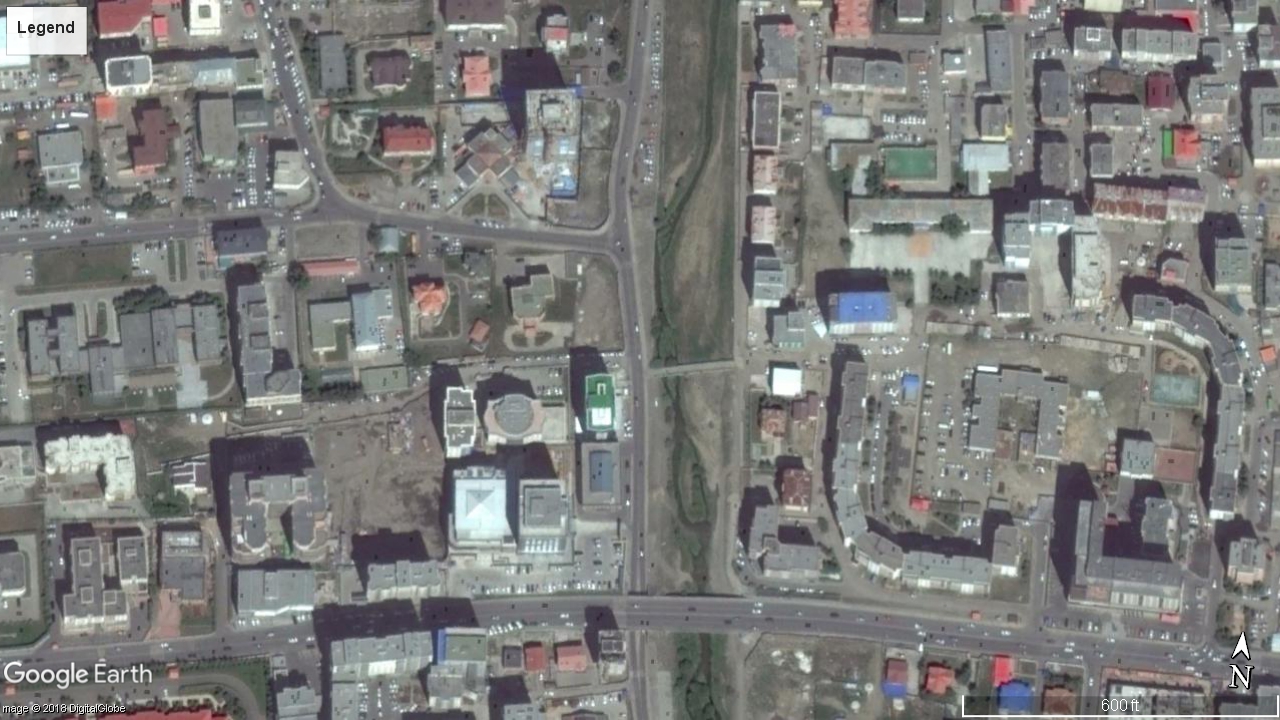 Ач холбогдол: Олимпийн гудамжны хөдөлгөөний хязгаарлахтай холбоотой Дамдинсүрэнгийн гудамны 2 талд байрлах иргэдийн тээврийн хэрэгслийн хөдөлгөөнийг хуваарилах үүрэгтэй. Түр гүүр байрлуулж, угсрах, тулгуур болон холбох 18у/м замыг барих ажлын зардал Нийслэлийн замын сангийн төсөвт тусгагдсан.
103
Авто замчдын гудамж
13 хороолол
Гүүр
Дамдинсүрэнгийн гудамж
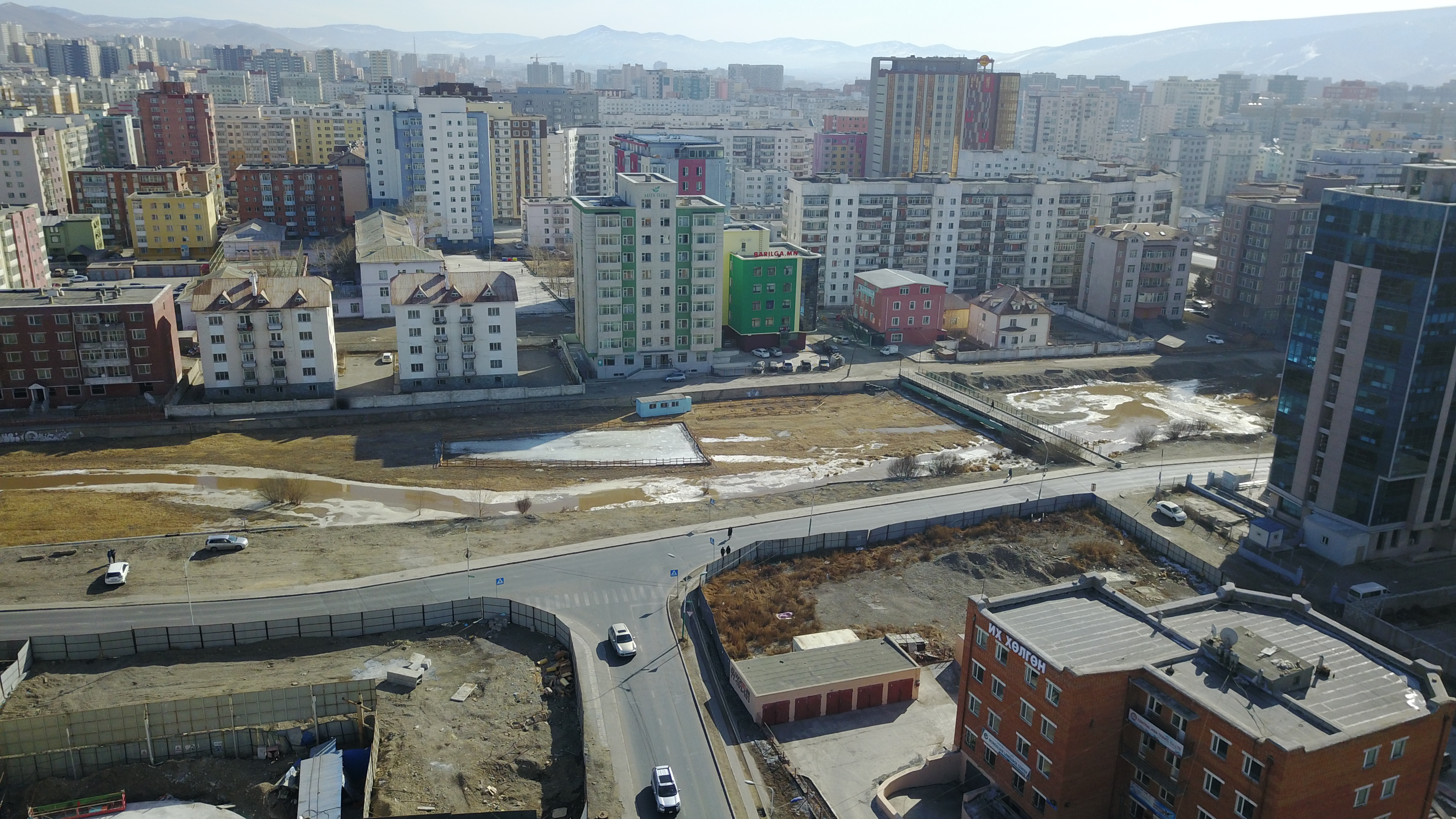 Түр гүүр
Сэлбэ гол
Авто замчдын гудамж
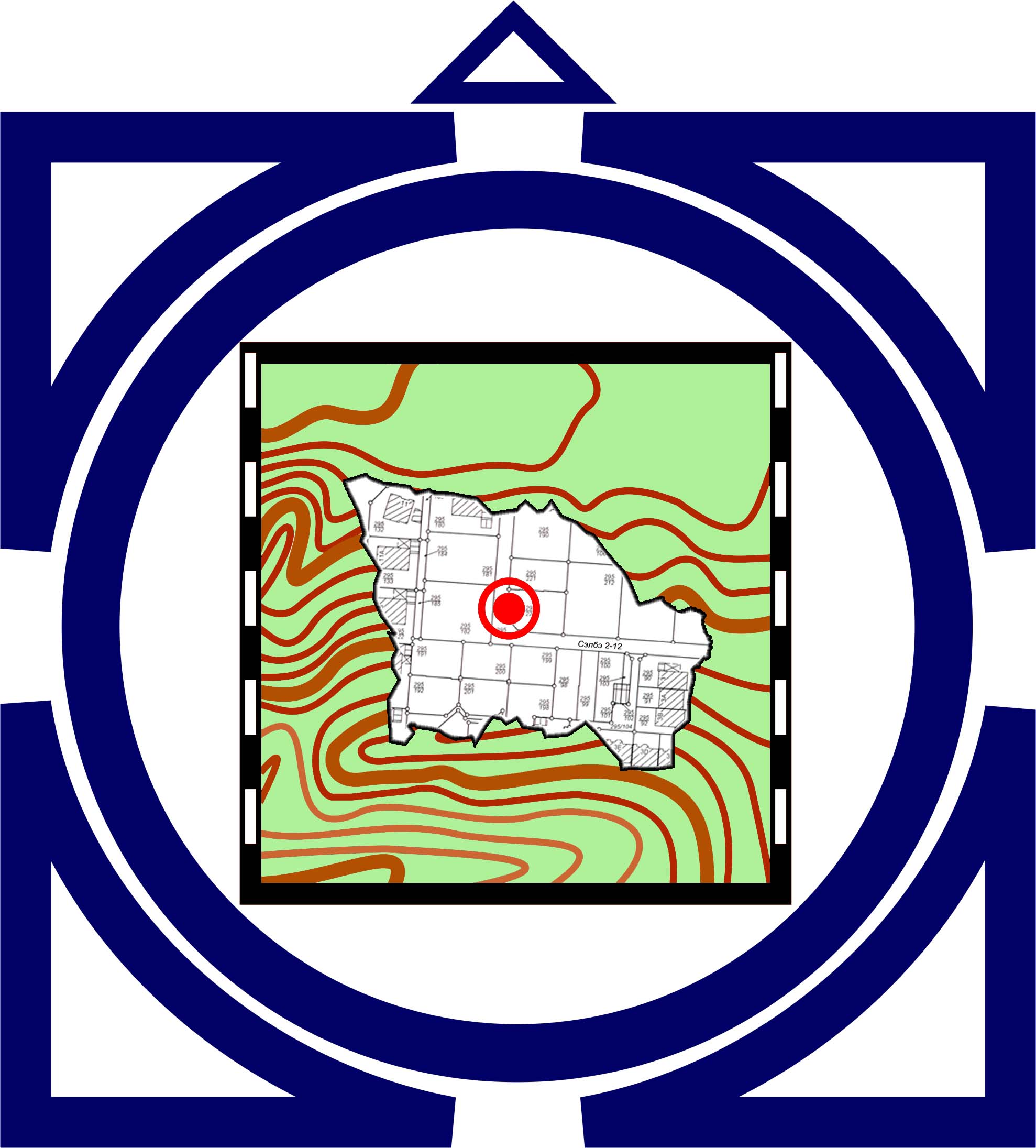 НИЙСЛЭЛИЙН ГАЗРЫН АЛБА
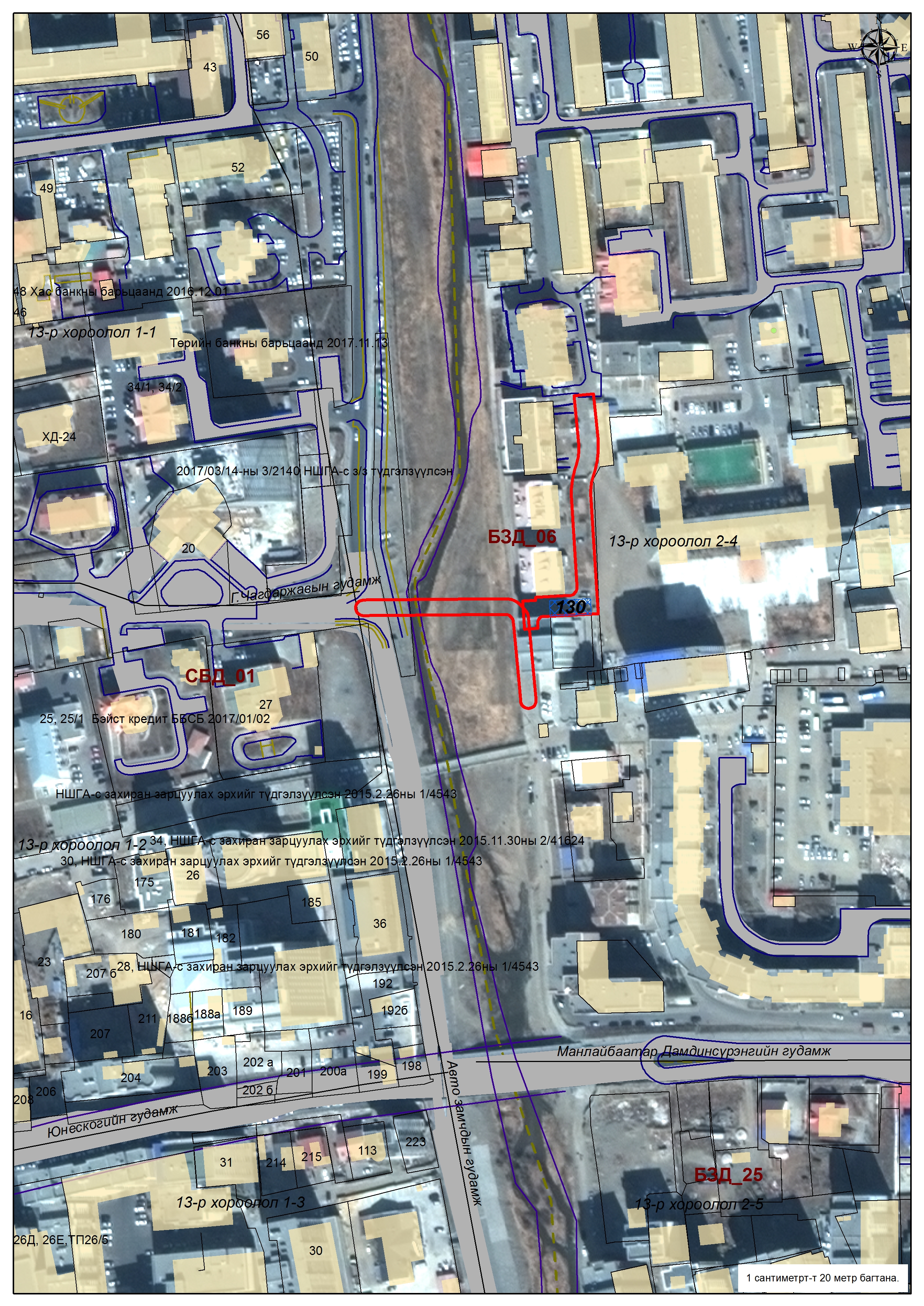 Газар чөлөөлөлт
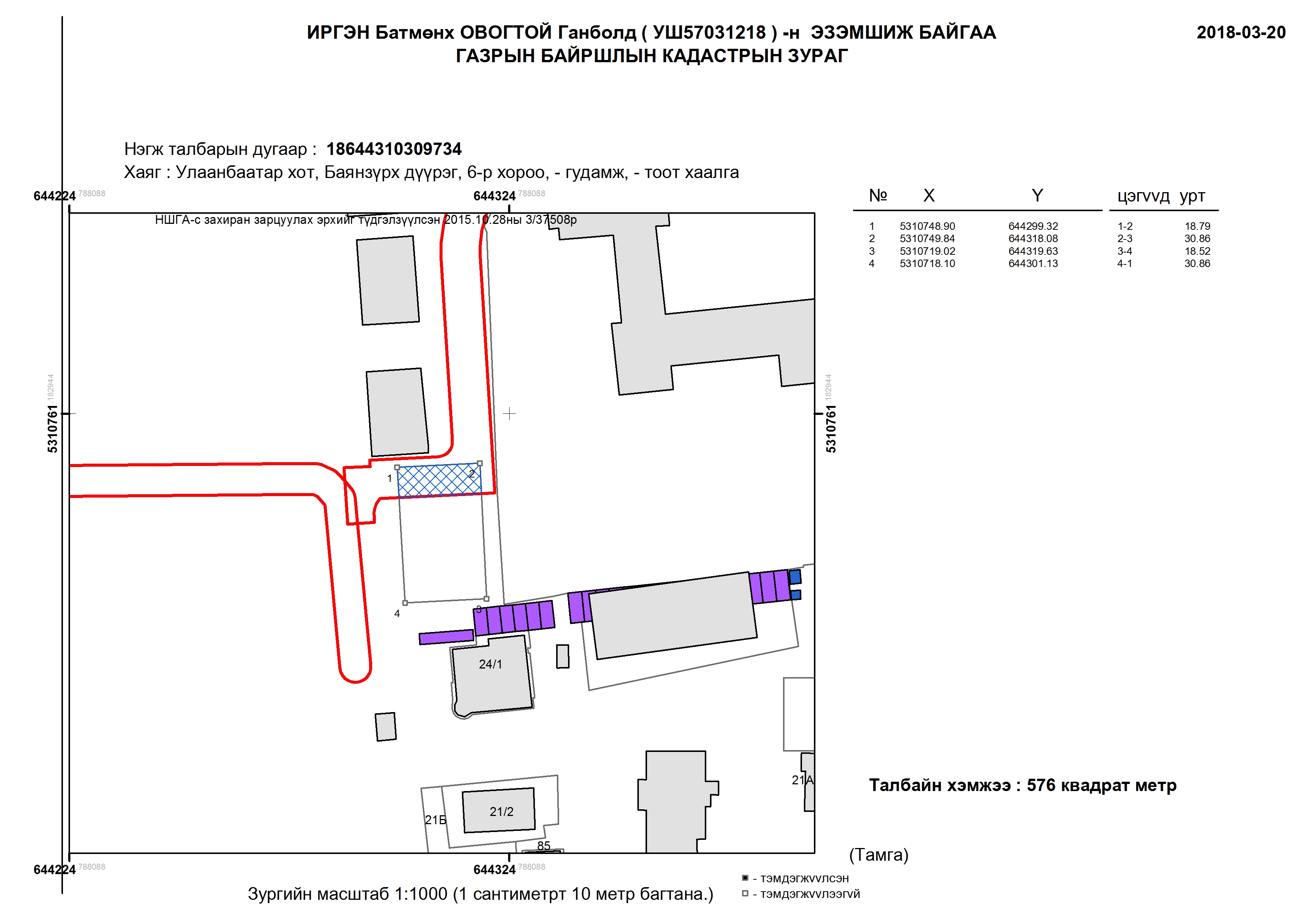 Түр зам барихад шаардлагатай төсөвт өртөг
2018 онд хийгдэх ажлын төлөвлөгөө
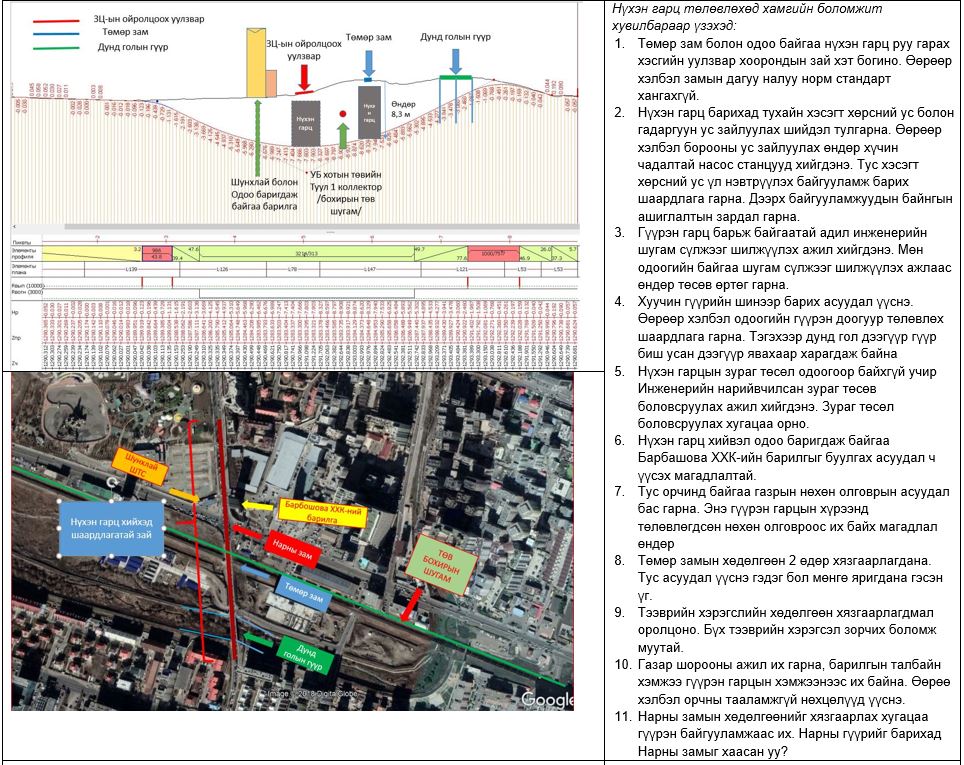 АНХААРАЛ ХАНДУУЛСАНД БАЯРЛАЛАА
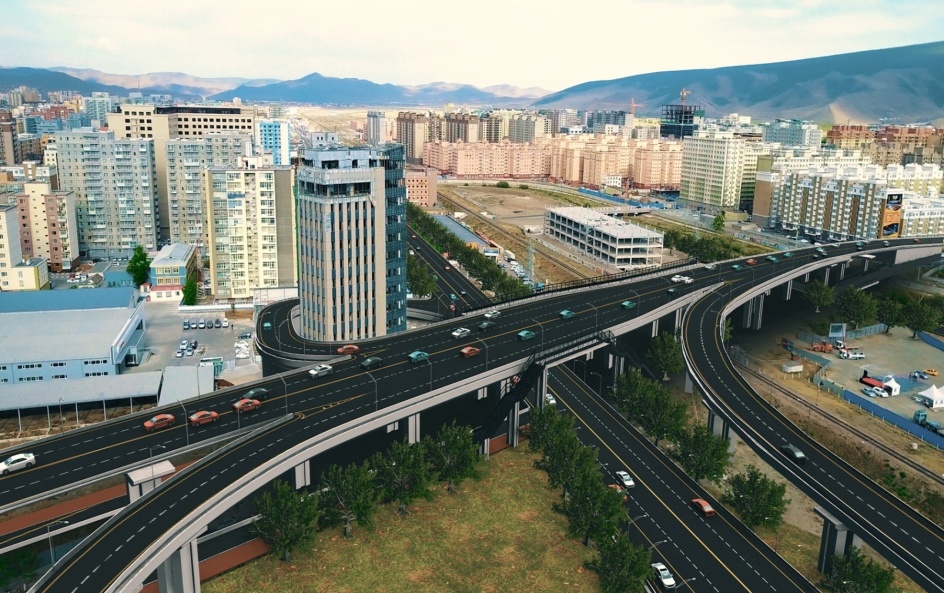 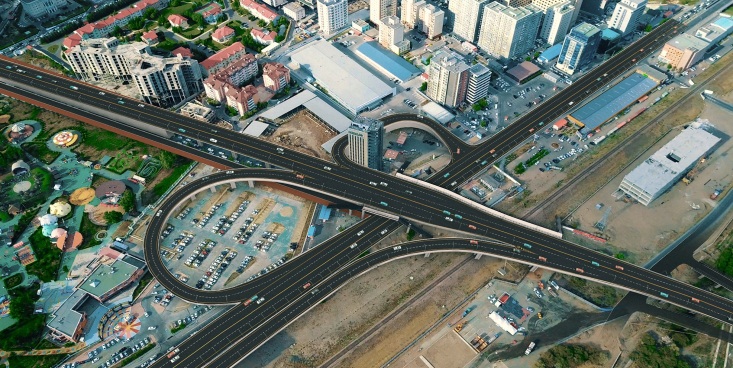